TUẦN 6
Thứ hai, ngày 14 tháng 10 năm 2024
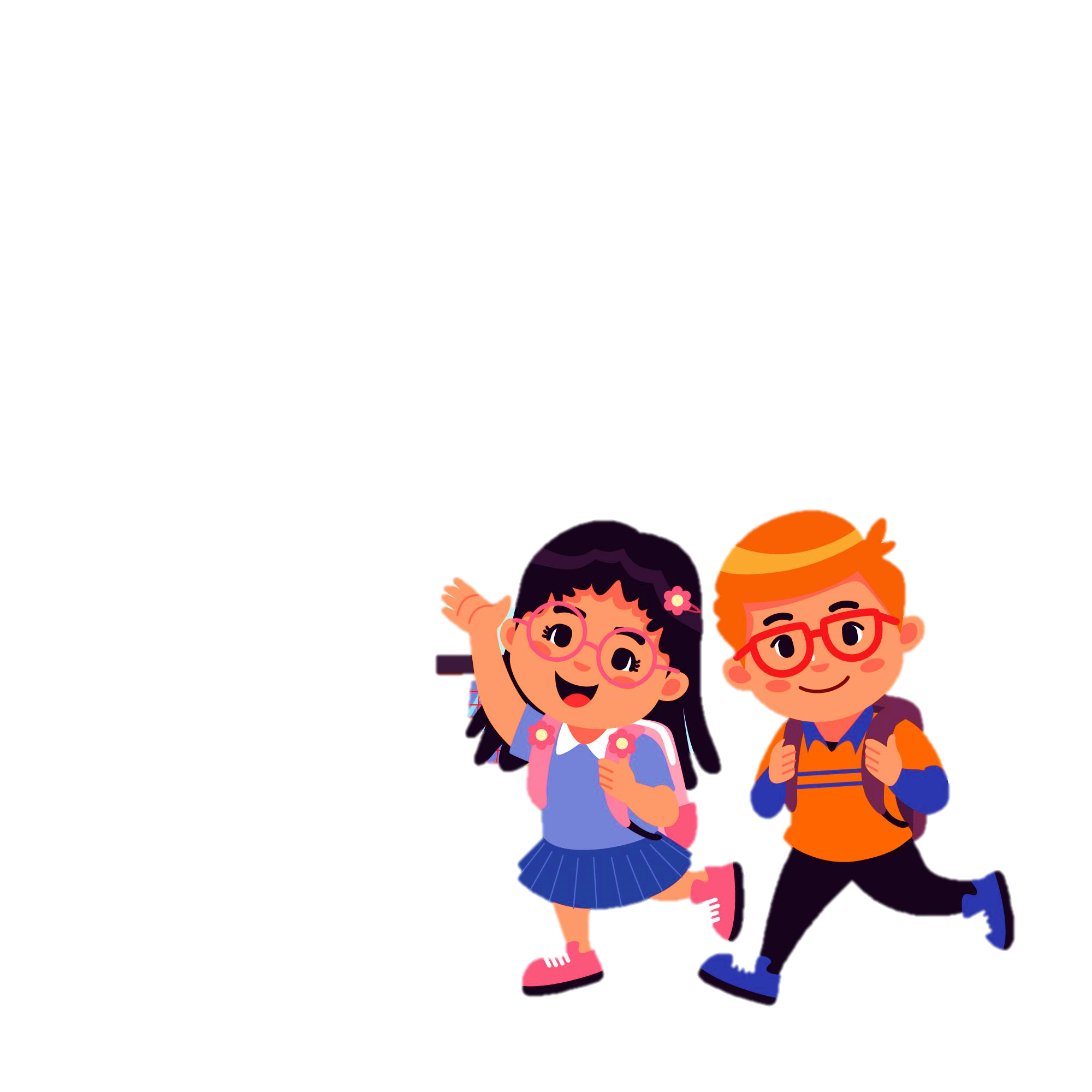 BÀI 11: CÁI TRỐNG TRƯỜNG EM
                  (Tiết 1 + 2)
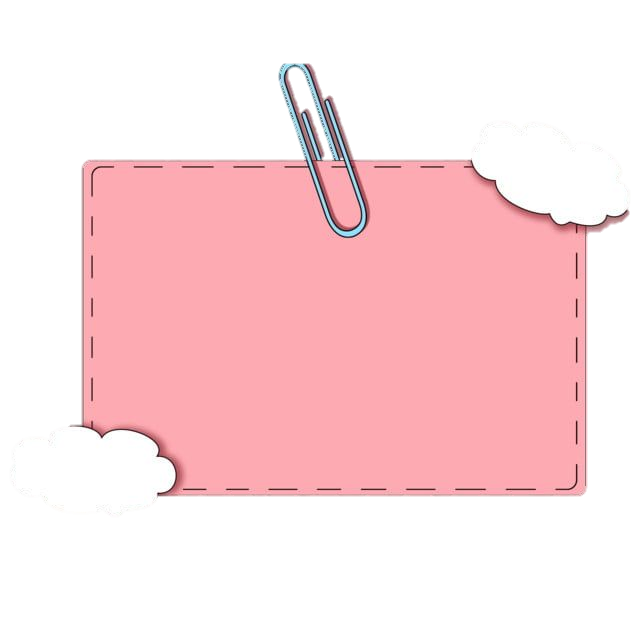 TIẾNG VIỆT 2
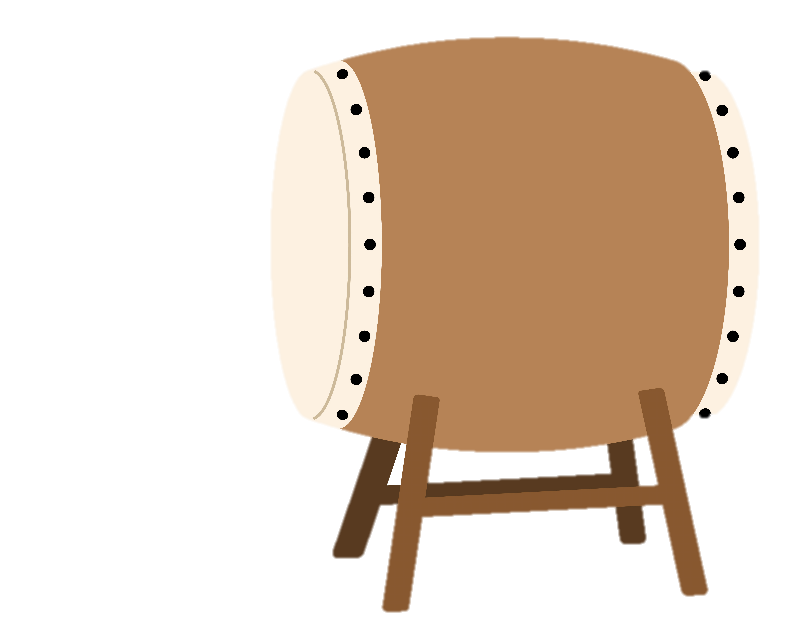 Trường: Tiểu học Nguyễn Bỉnh Khiêm
Lớp: 2A2
GVCN: Nguyễn Thị Trà Giang
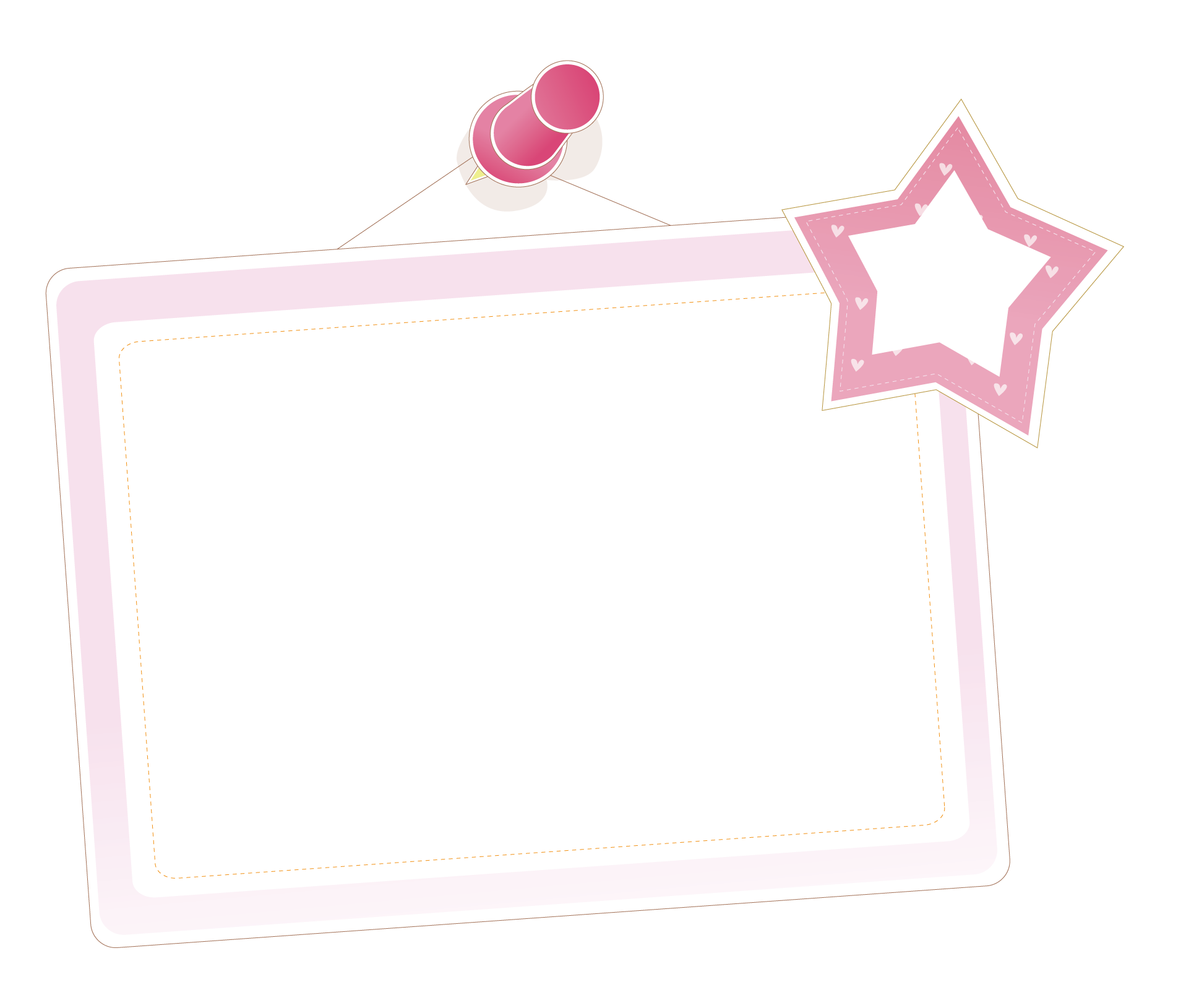 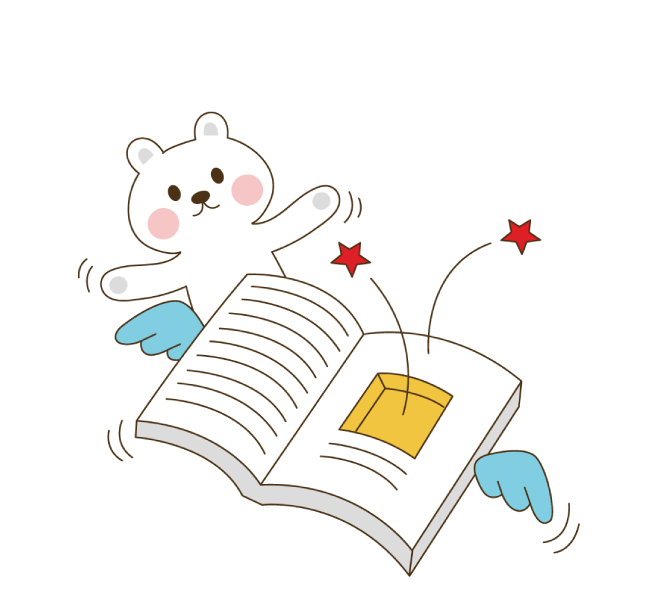 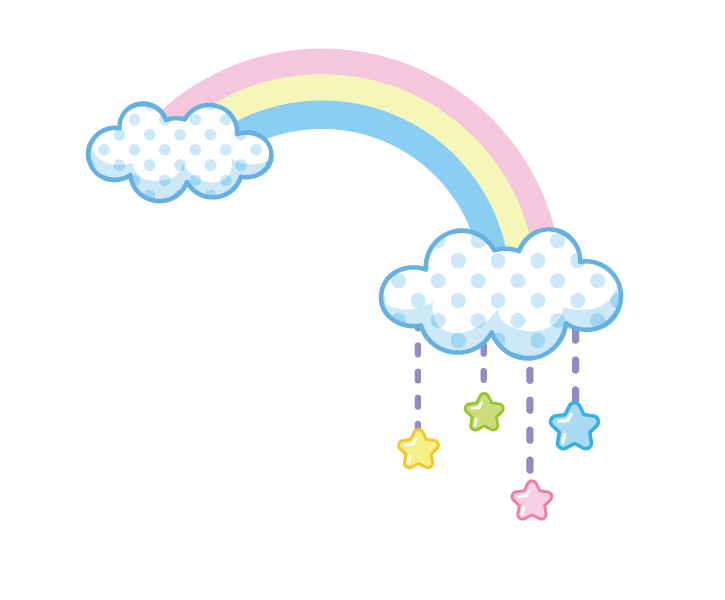 Khởi động
Khởi động
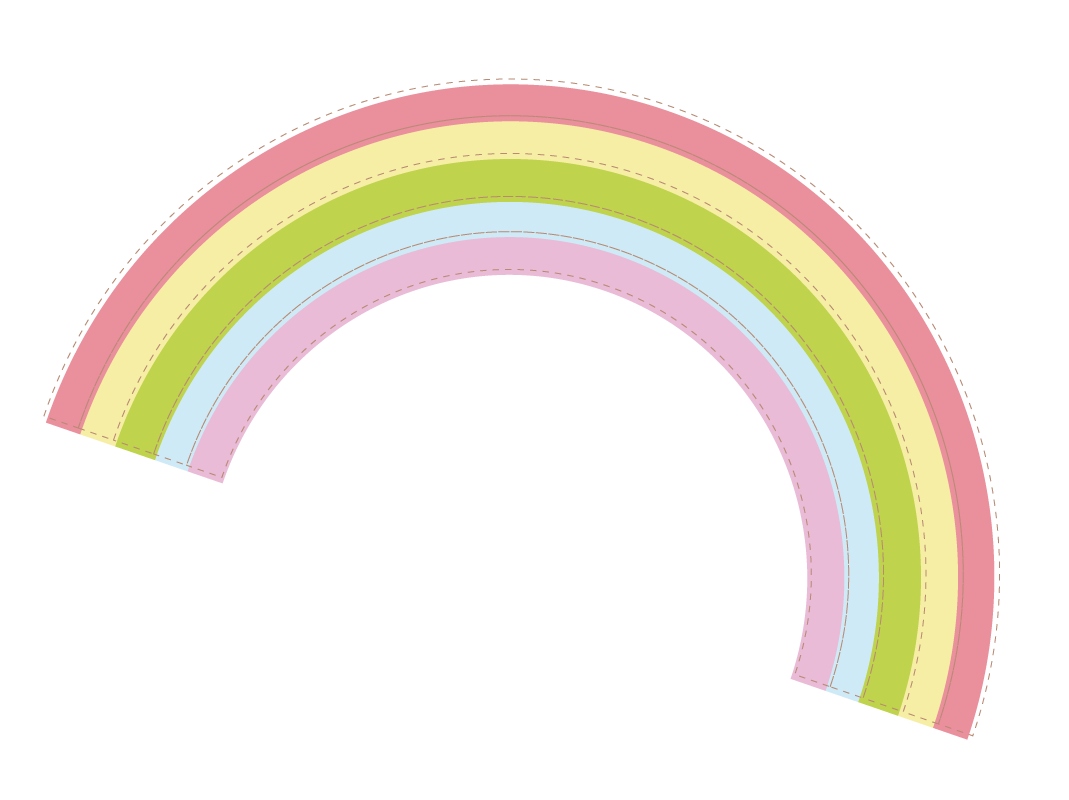 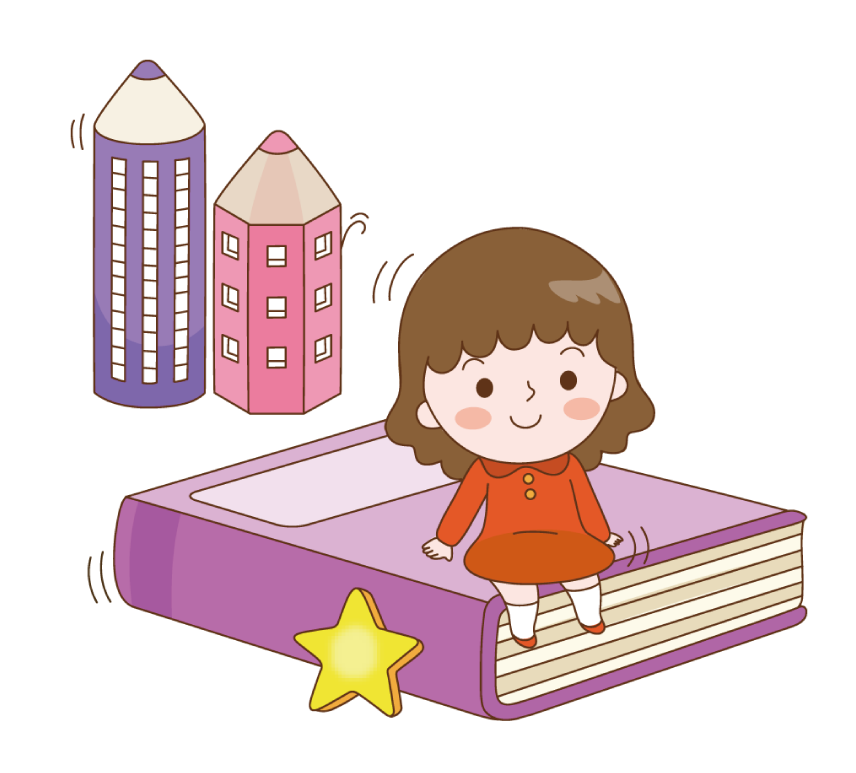 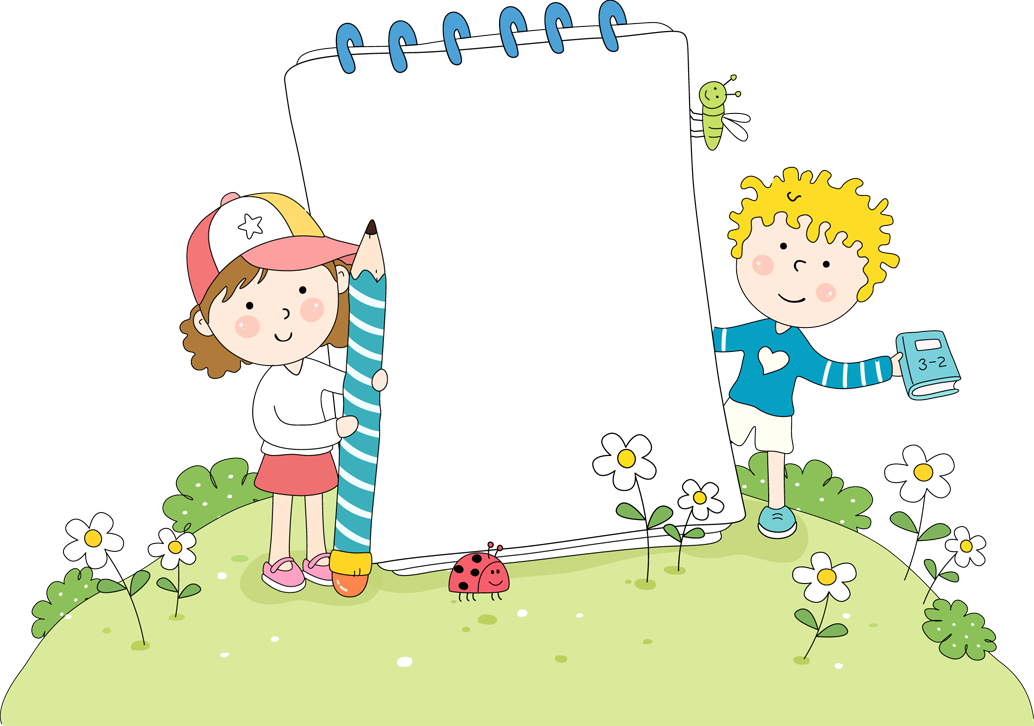 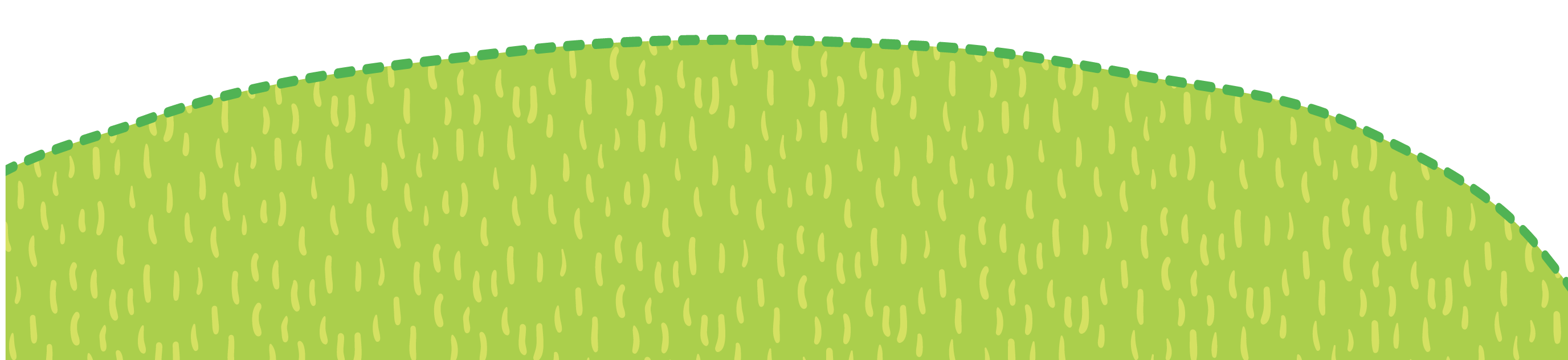 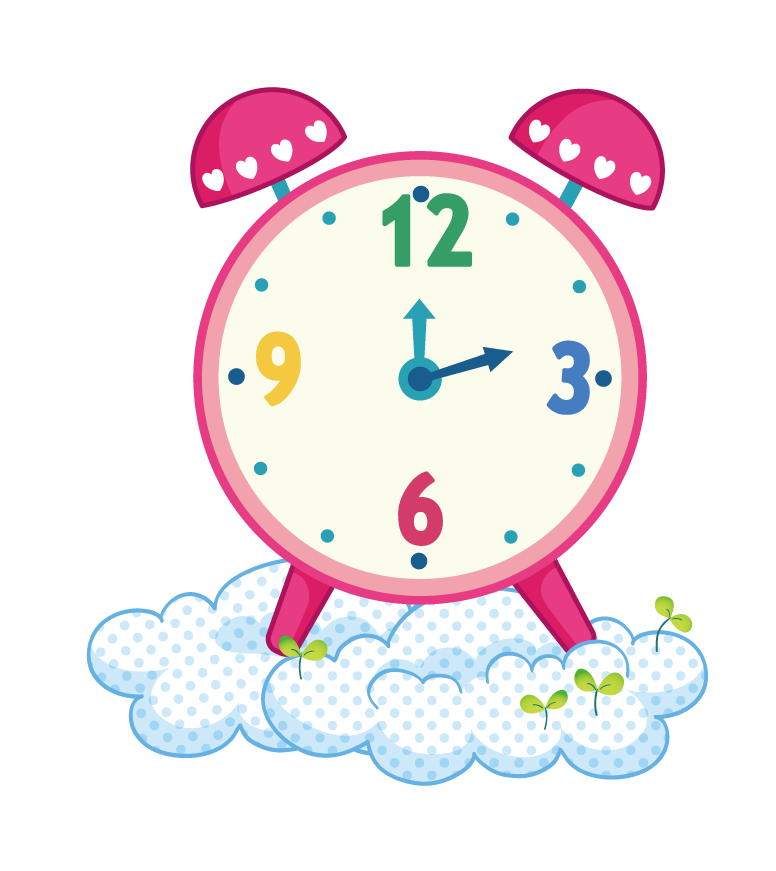 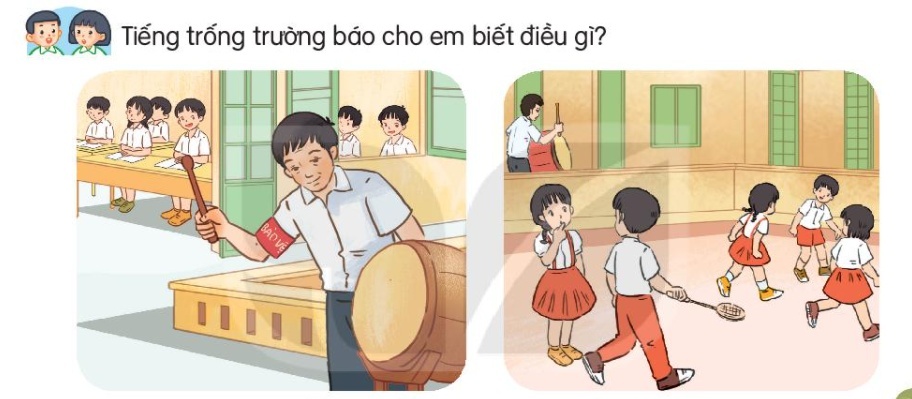 Báo đã đến giờ vào lớp, báo giờ ra chơi, giờ ra về......
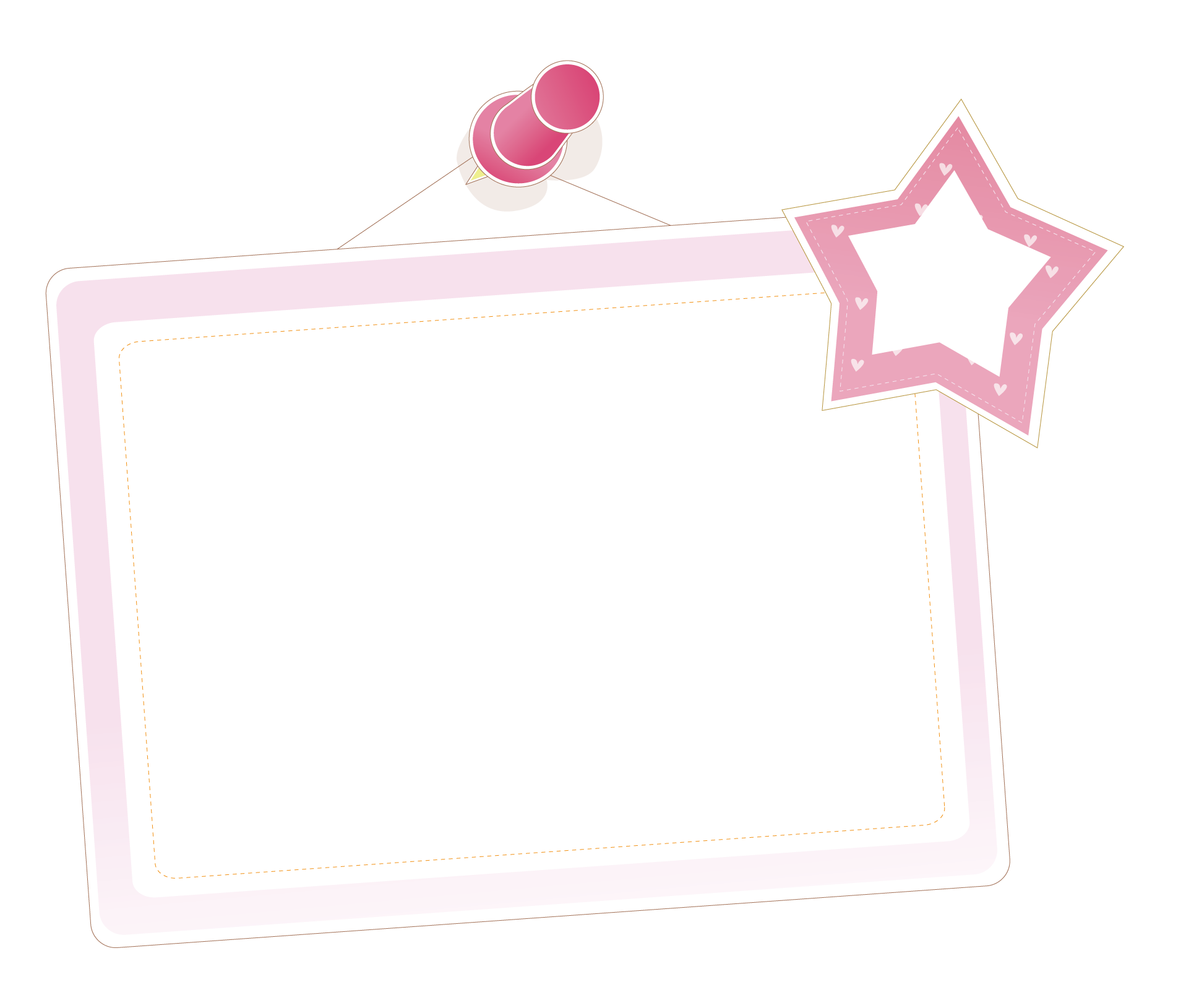 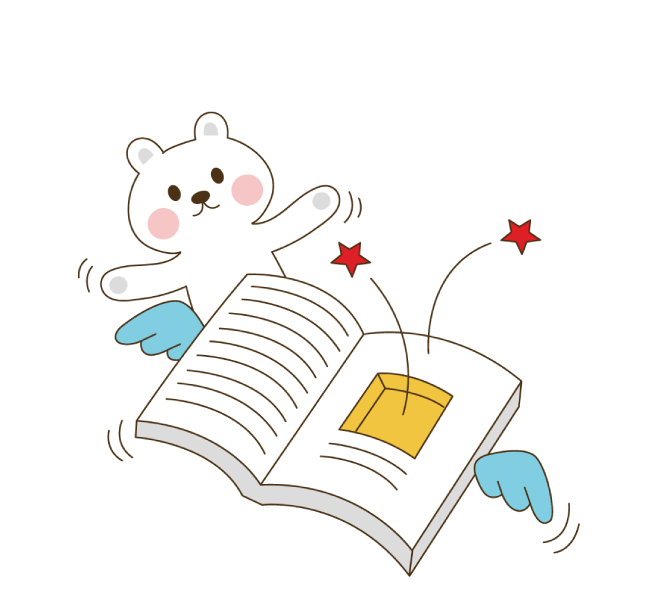 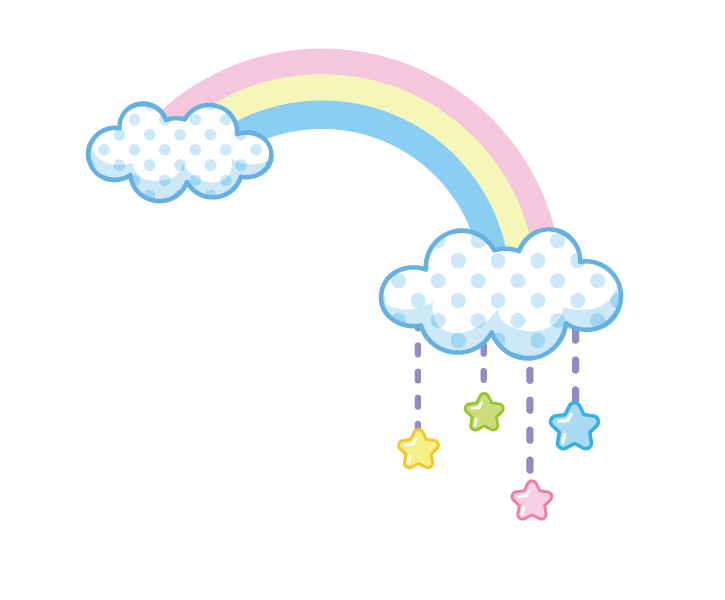 LUYỆN ĐỌC
LUYỆN
ĐỌC
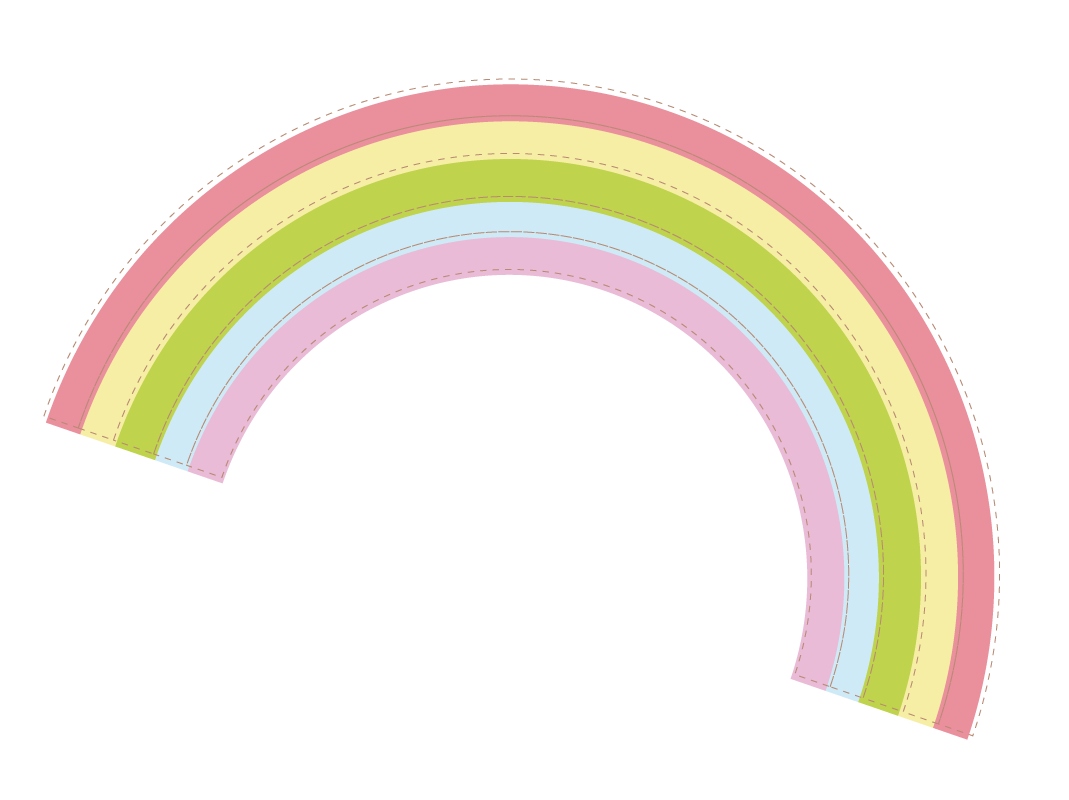 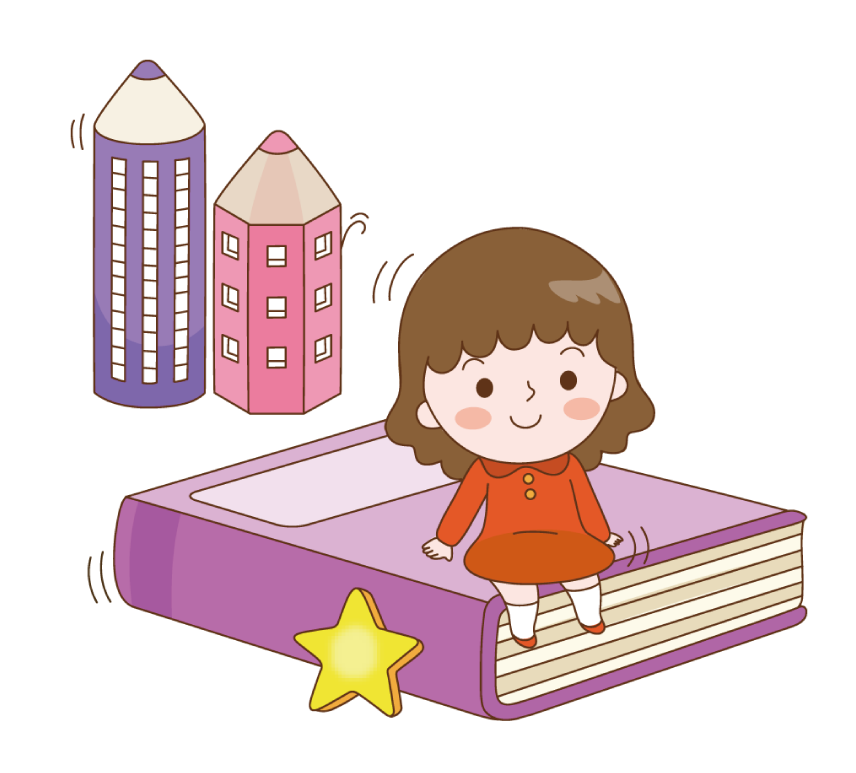 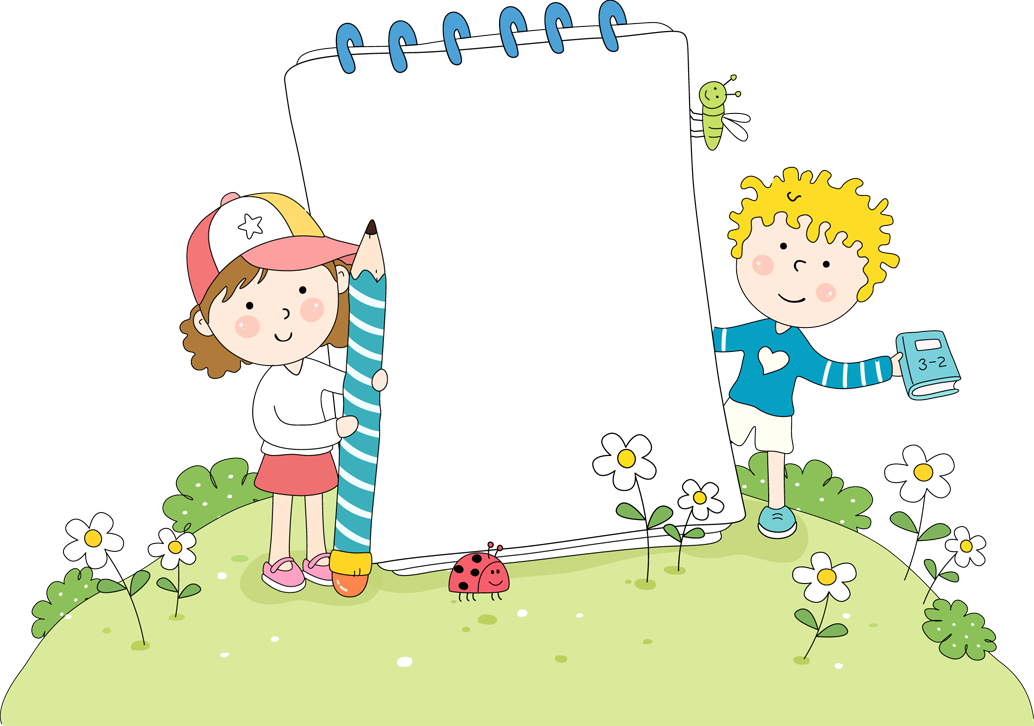 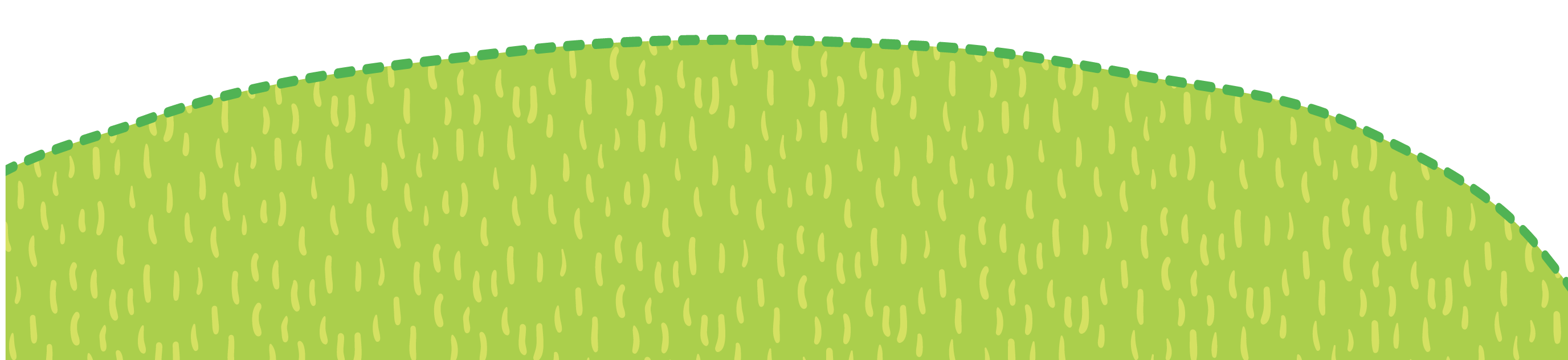 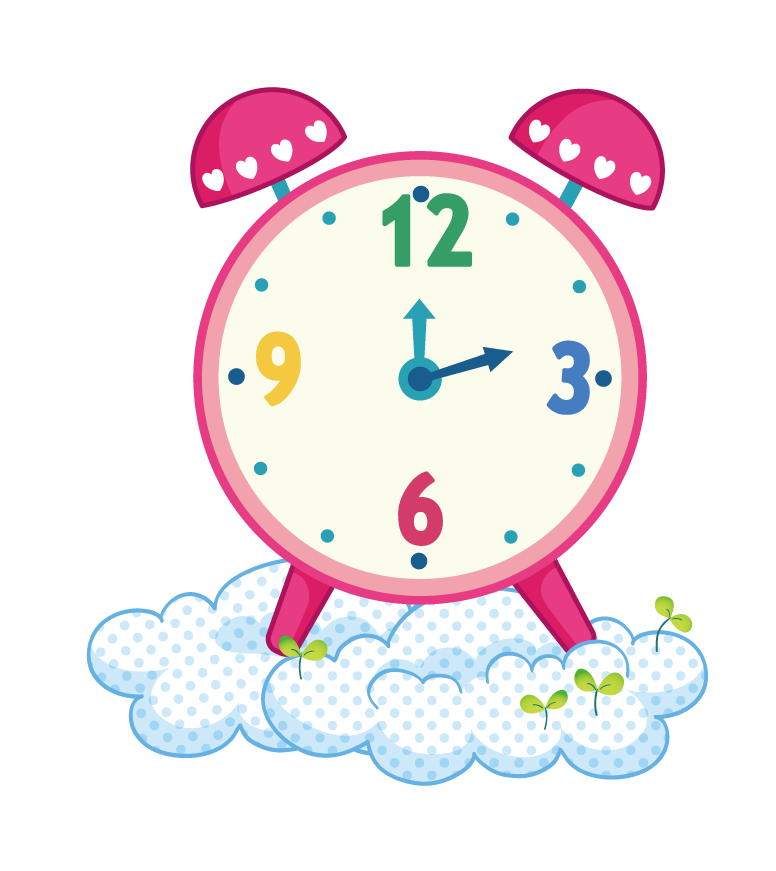 Đọc mẫu
Cái trống trường em
Đọc 
mẫu
Cái trống trường em
Mùa hè cũng nghỉ
Suốt ba tháng liền
Trống nằm ngẫm nghĩ.

Buồn không hả trống
Trong những ngày hè
Bọn mình đi vắng
Chỉ còn tiếng ve?
Cái trống lặng im
Nghiêng đầu trên giá
Chắc thấy chúng em
Nó mừng vui quá!

Kìa trống đang gọi
Tùng! Tùng! Tùng! Tùng...
Vào năm học mới
Rộn vang tưng bừng.
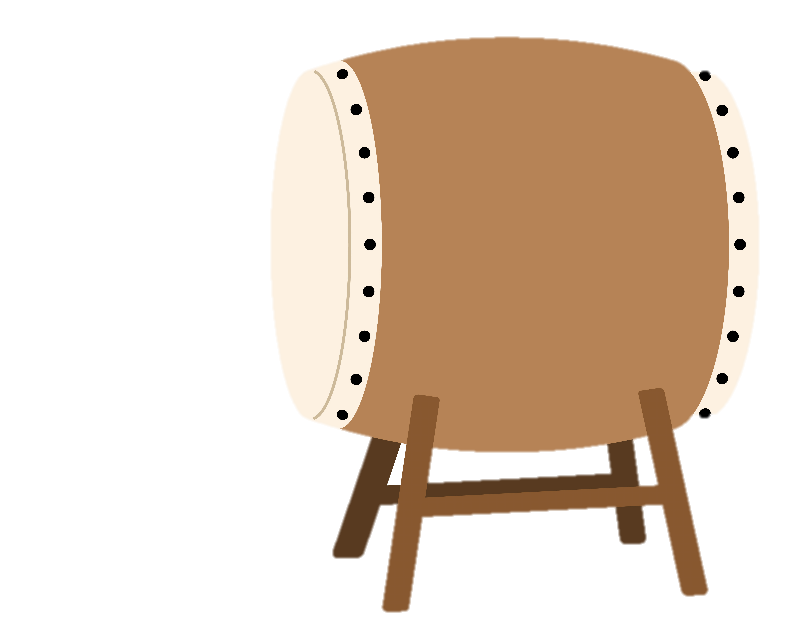 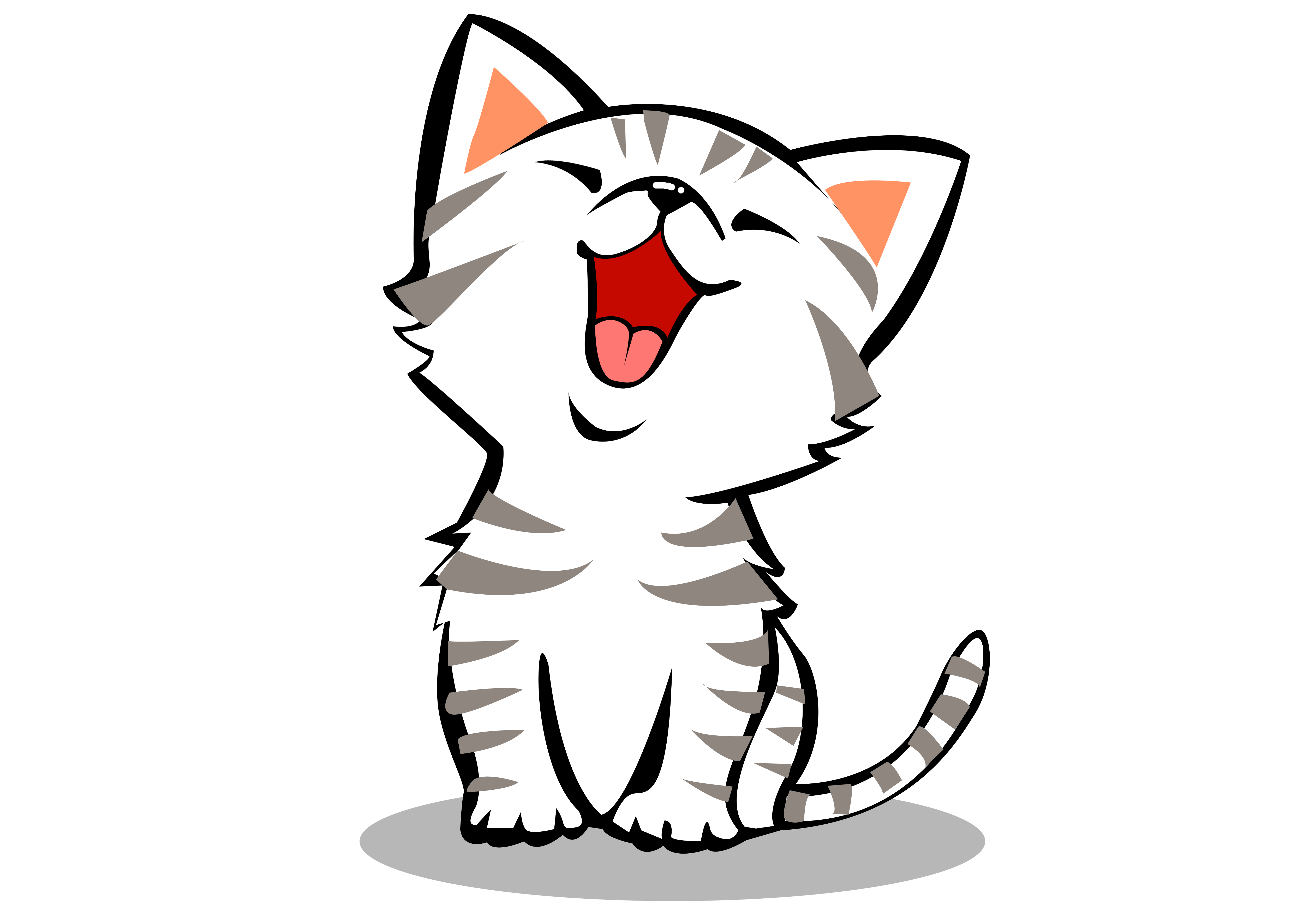 (Thanh Hào)
[Speaker Notes: Kích vào khung chữ đọc mẫu để mở file đọc mẫu]
Đọc  nối tiếp câu
Cái trống trường em
Đọc nối 
tiếp câu
Cái trống trường em
Mùa hè cũng nghỉ
Suốt ba tháng liền
Trống nằm ngẫm nghĩ.

Buồn không hả trống
Trong những ngày hè
Bọn mình đi vắng
Chỉ còn tiếng ve?
Cái trống lặng im
Nghiêng đầu trên giá
Chắc thấy chúng em
Nó mừng vui quá!

Kìa trống đang gọi
Tùng! Tùng! Tùng! Tùng...
Vào năm học mới
Rộn vang tưng bừng.
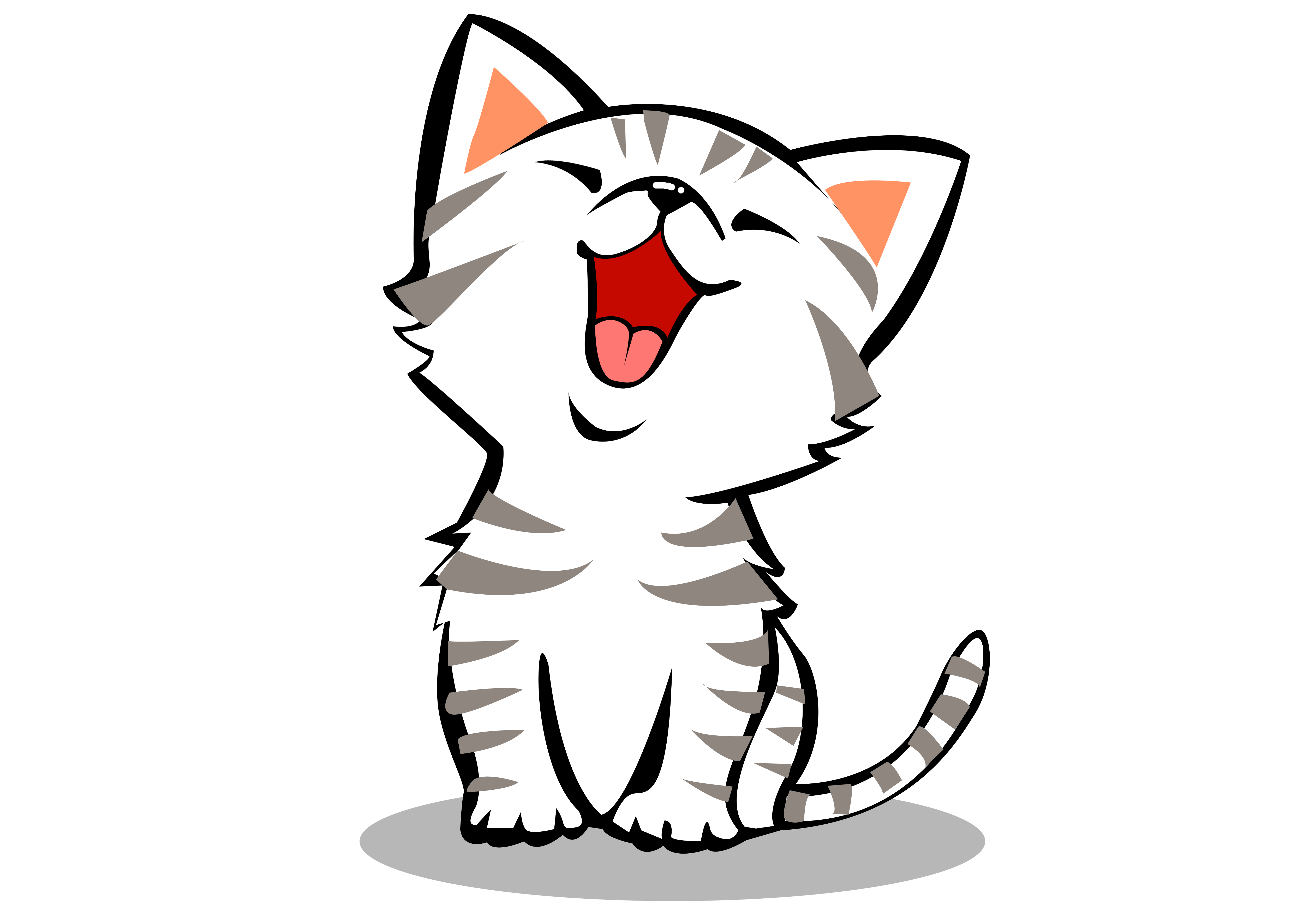 Nghỉ

Ngẫm nghĩ

Nghiêng

Tưng bừng
Liền

Lặng im

Năm học
Luyện đọc 
từ khó
Luyện đọc
 từ khó
Cái trống trường em
Đọc  nối tiếp đoạn
Đọc nối 
tiếp đoạn
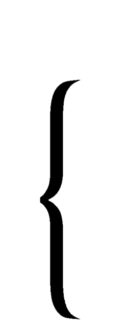 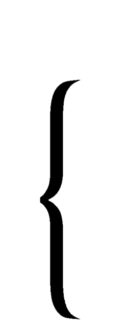 Cái trống trường em
Mùa hè cũng nghỉ
Suốt ba tháng liền
Trống nằm ngẫm nghĩ.

Buồn không hả trống
Trong những ngày hè
Bọn mình đi vắng
Chỉ còn tiếng ve?
Cái trống lặng im
Nghiêng đầu trên giá
Chắc thấy chúng em
Nó mừng vui quá!

Kìa trống đang gọi
Tùng! Tùng! Tùng! Tùng...
Vào năm học mới
Rộn vang tưng bừng.
3
1
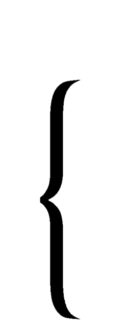 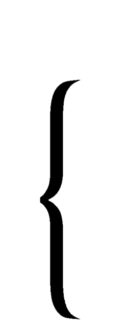 2
4
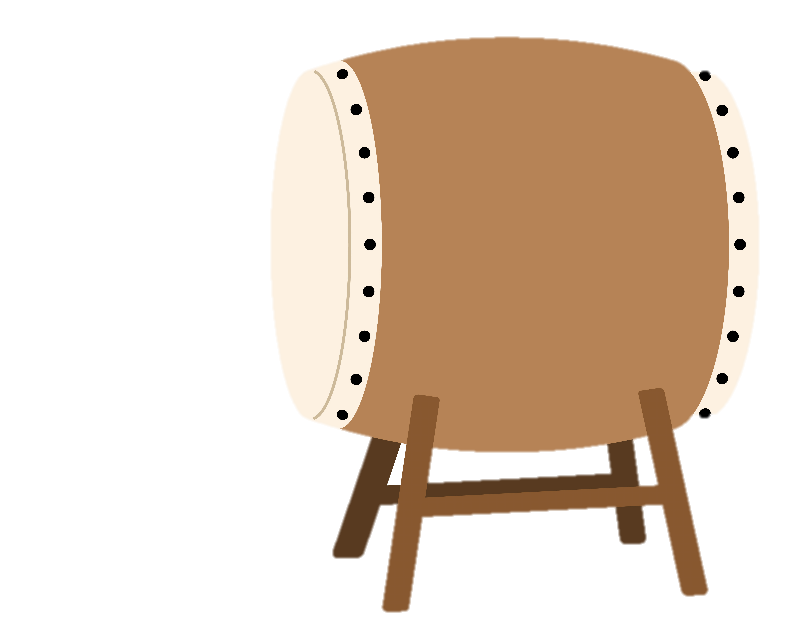 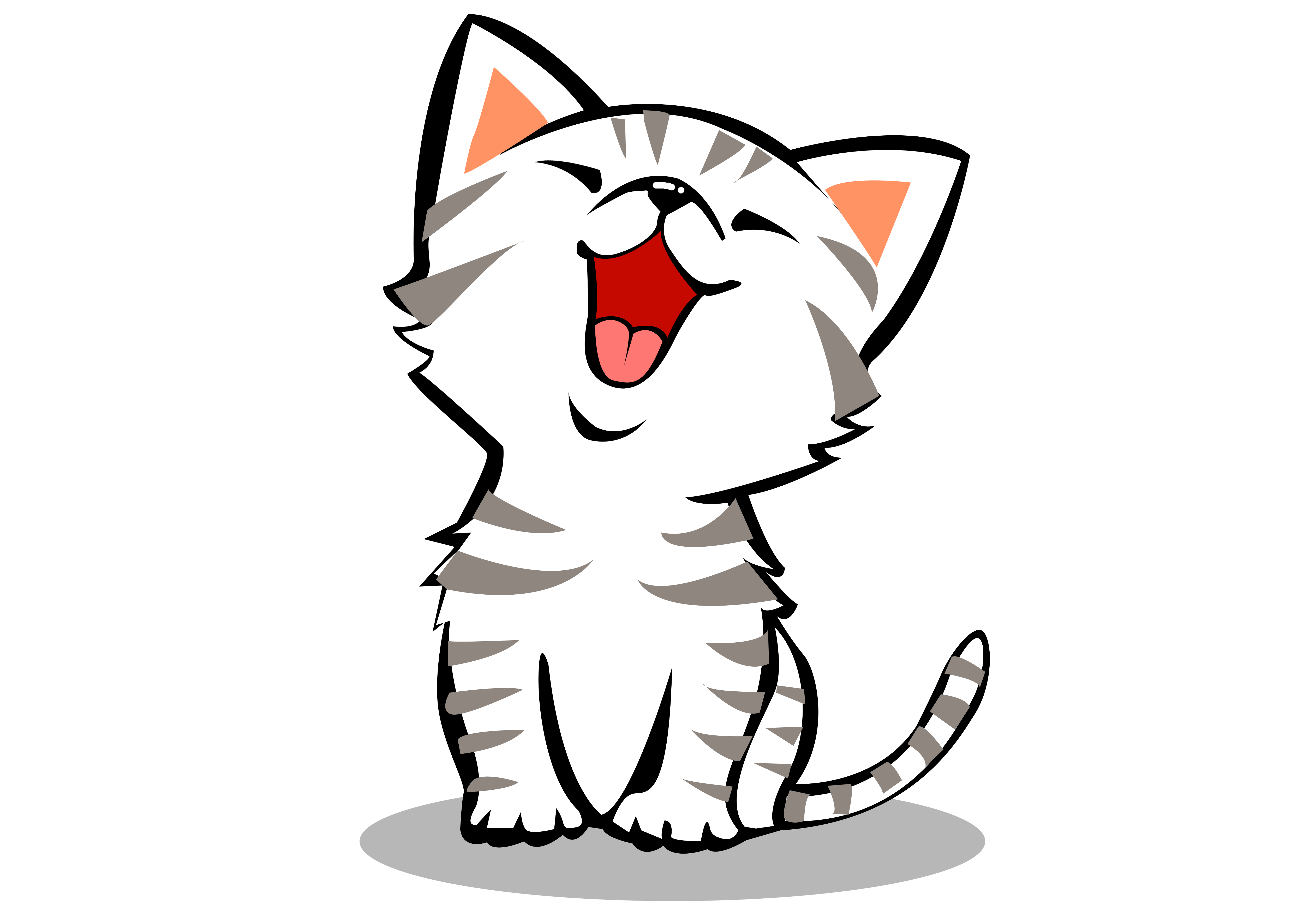 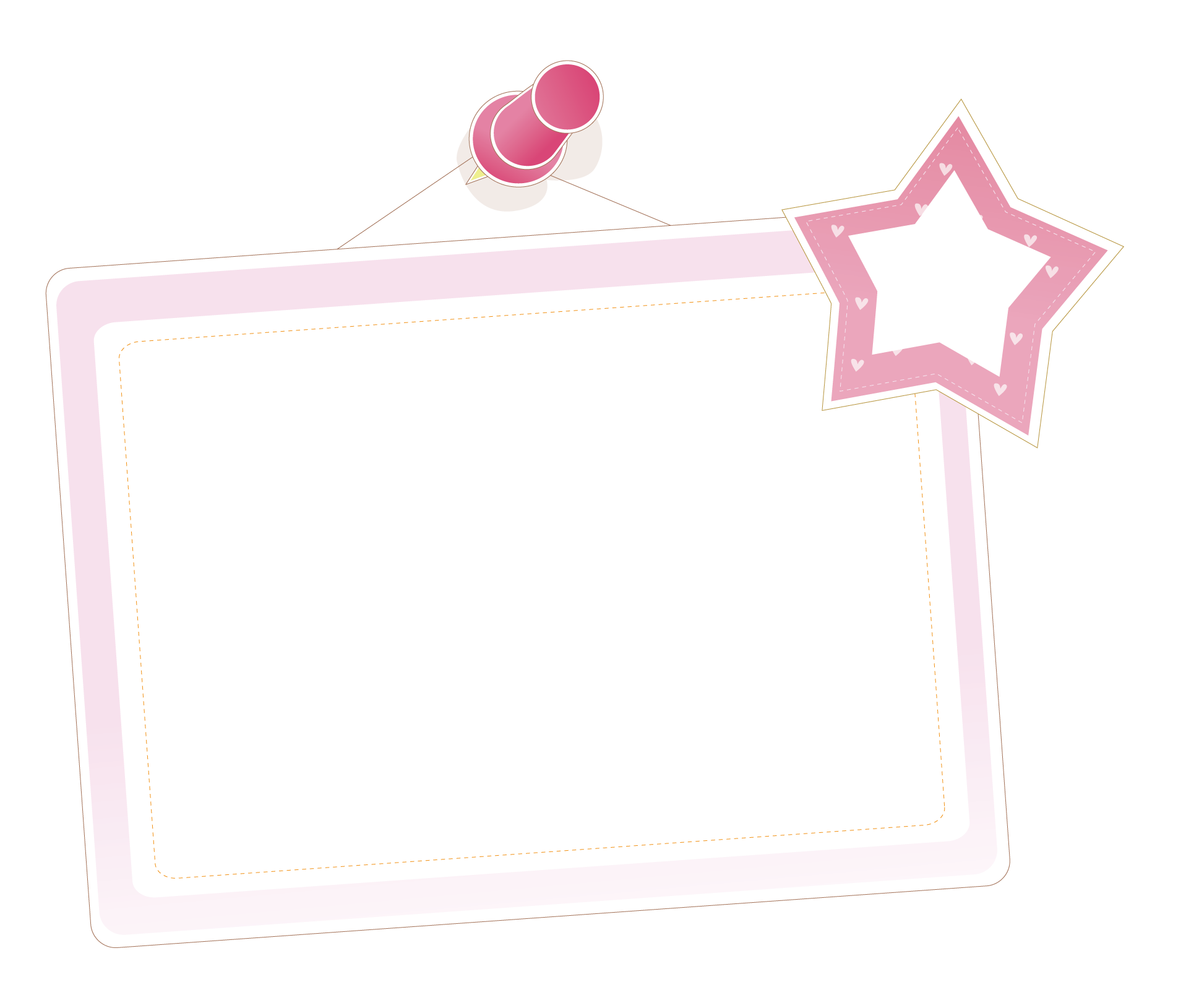 Ngẫm nghĩ:
Nghĩ đi nghĩ lại kĩ càng.
Giả
 nghĩa từ
Giải
 nghĩa từ
Đọc toàn bài
Cái trống trường em
Đọc toàn 
bài
Cái trống trường em
Mùa hè cũng nghỉ
Suốt ba tháng liền
Trống nằm ngẫm nghĩ.

Buồn không hả trống
Trong những ngày hè
Bọn mình đi vắng
Chỉ còn tiếng ve?
Cái trống lặng im
Nghiêng đầu trên giá
Chắc thấy chúng em
Nó mừng vui quá!

Kìa trống đang gọi
Tùng! Tùng! Tùng! Tùng...
Vào năm học mới
Rộn vang tưng bừng.
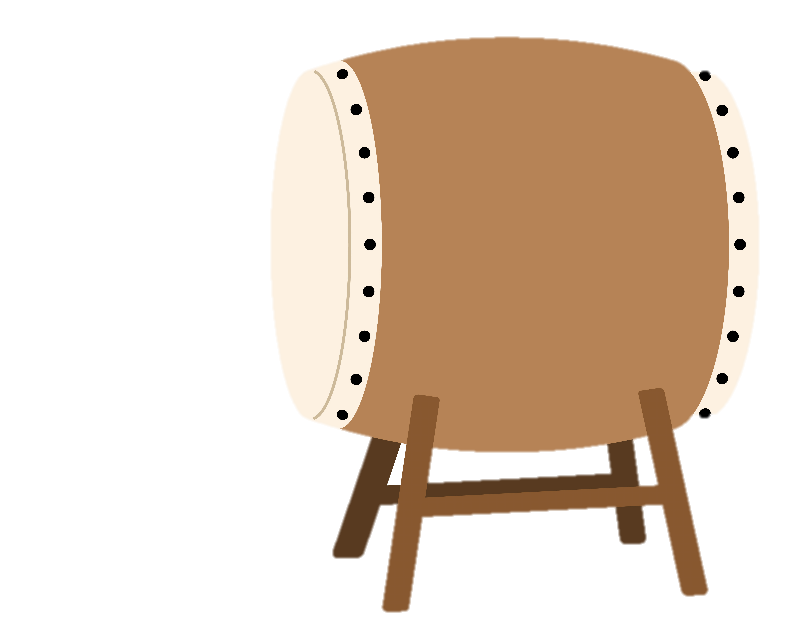 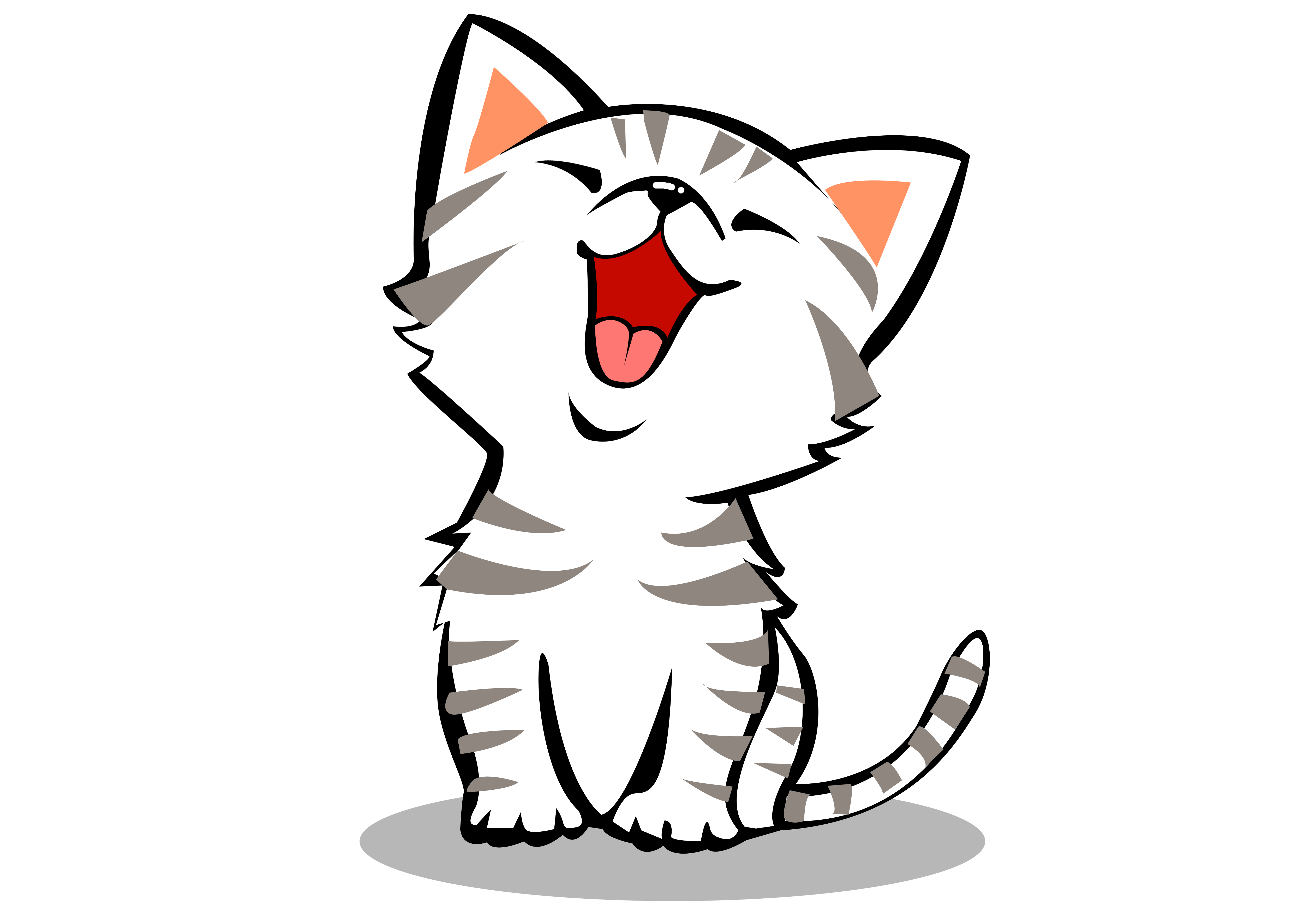 (Thanh Hào)
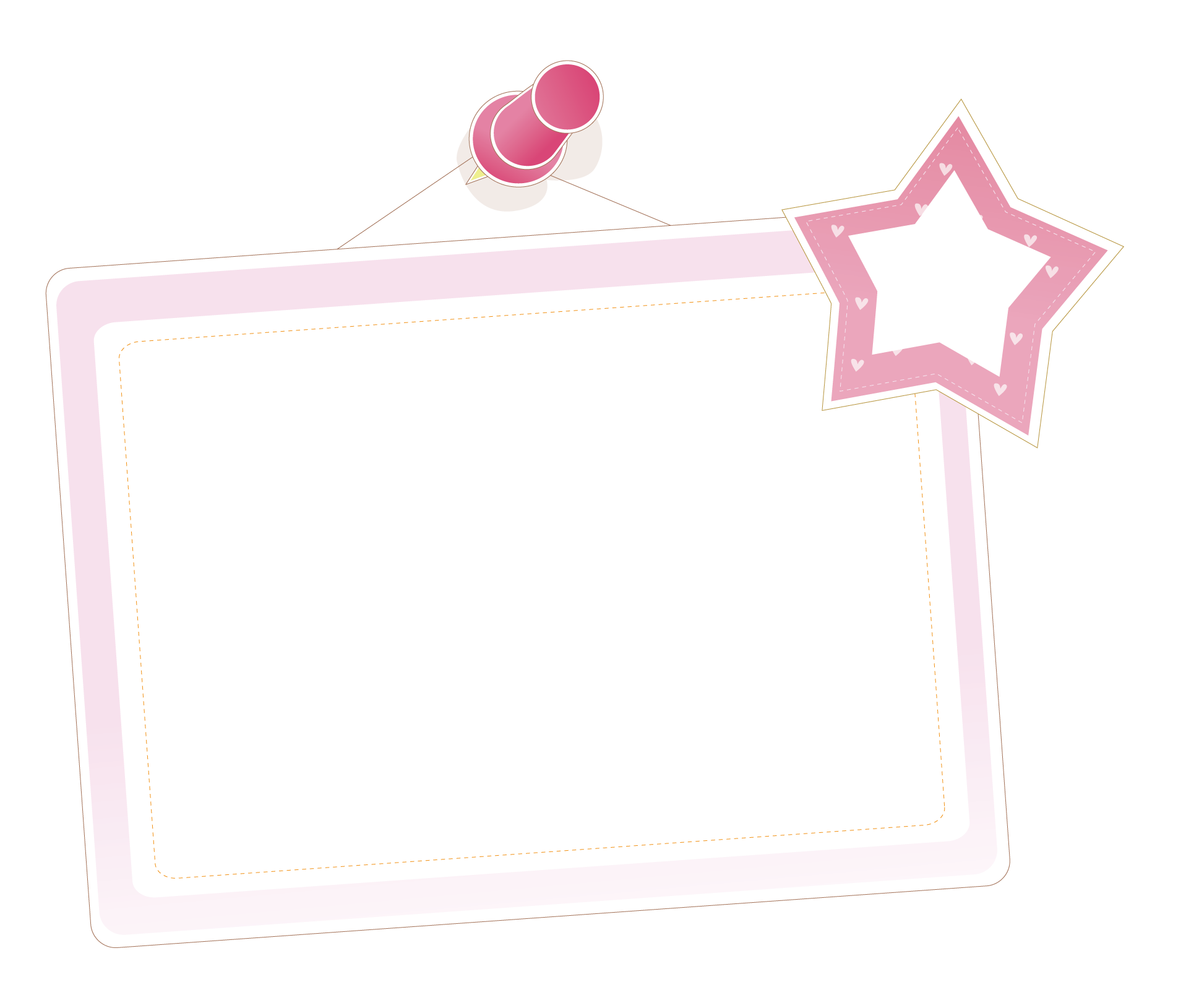 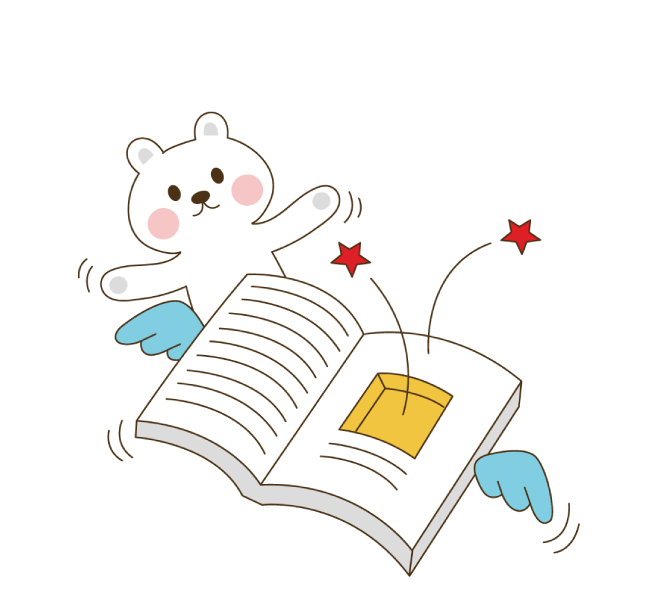 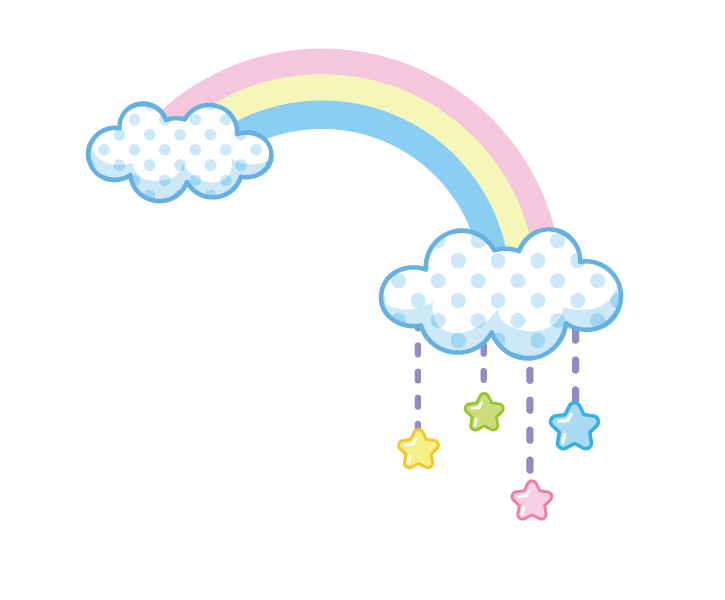 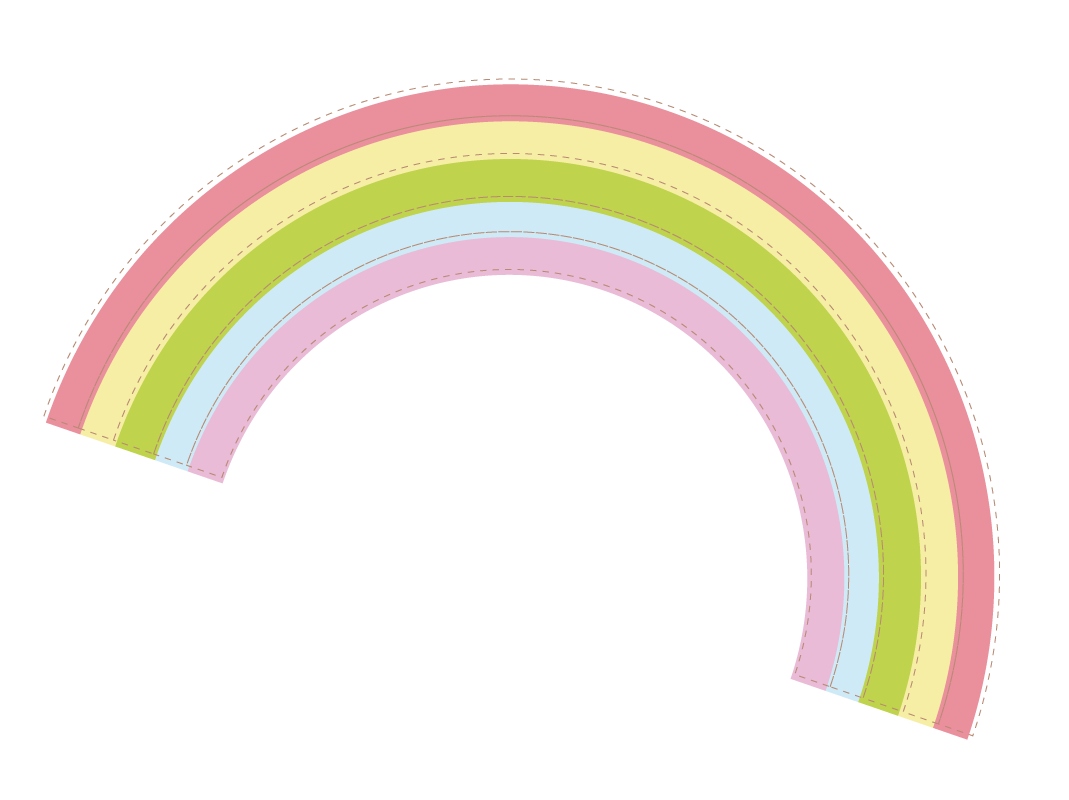 TRẢ LỜI CÂU HỎI
TRẢ LỜI CÂU HỎI
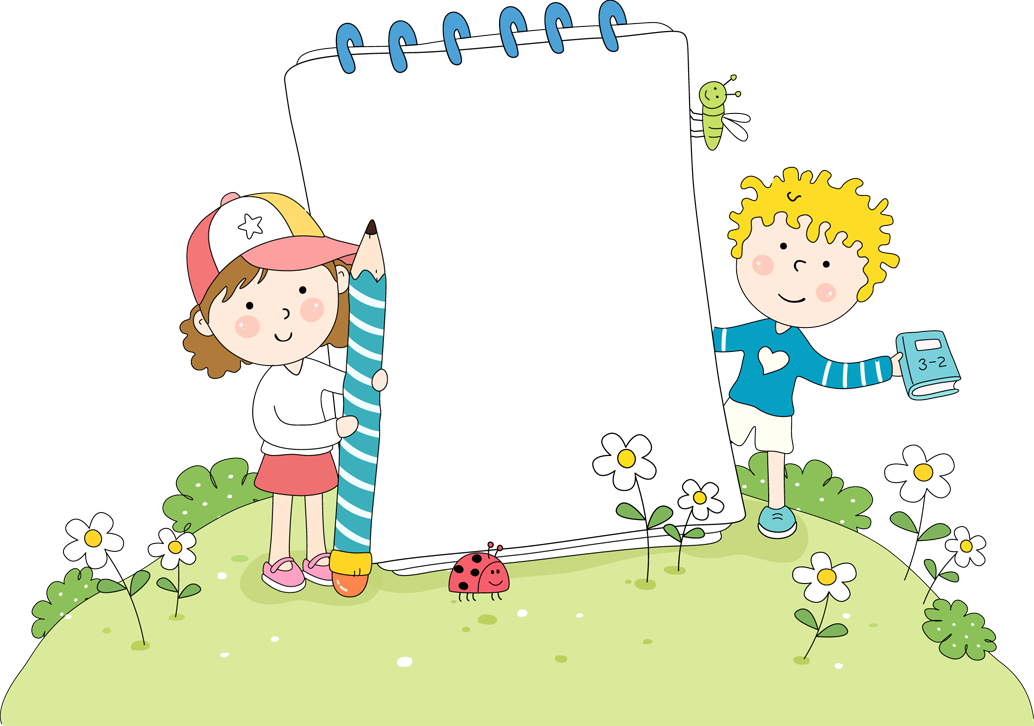 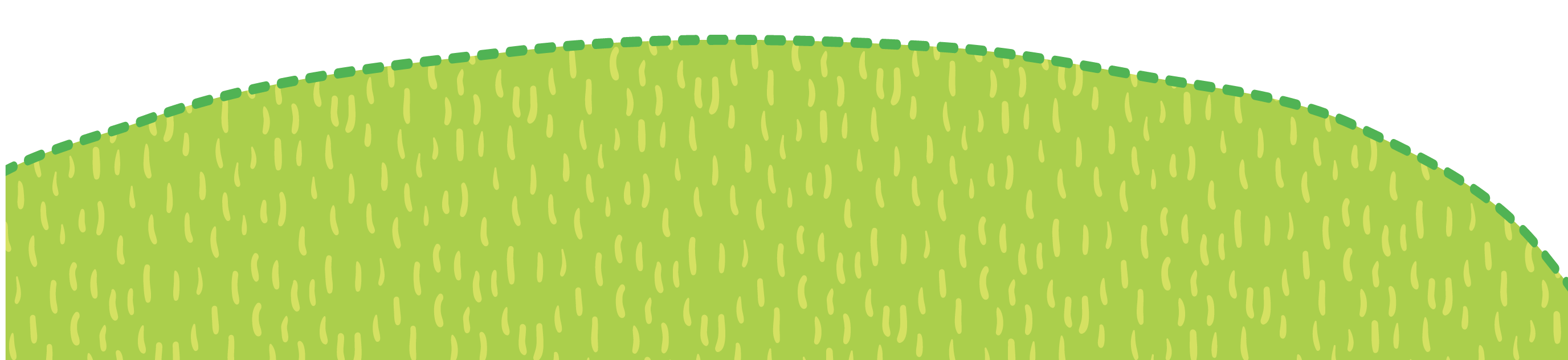 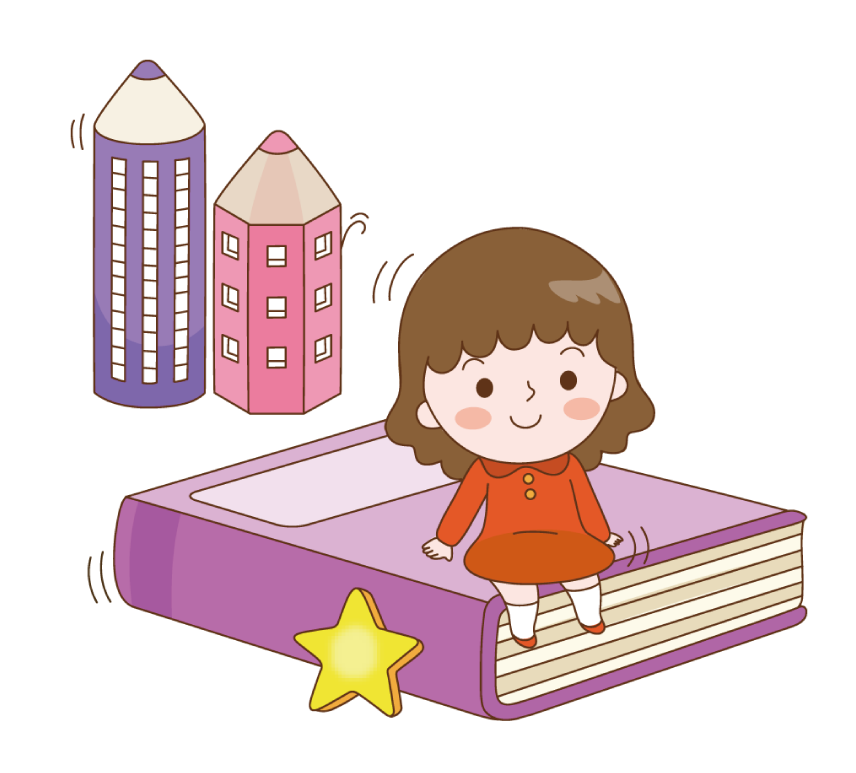 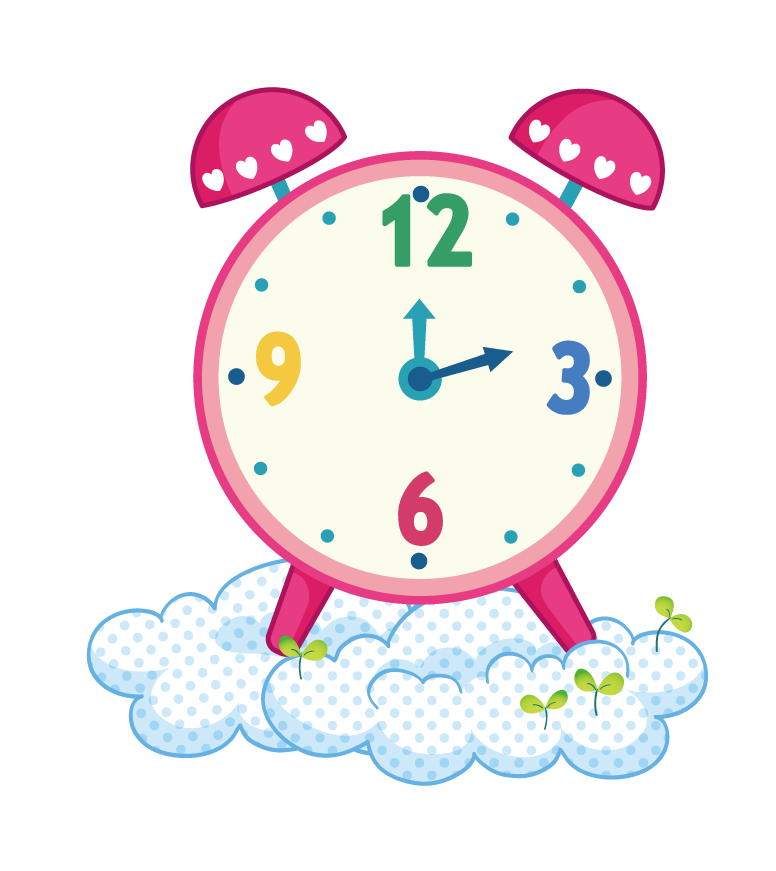 1. Bạn học sinh kể gì về trống trường trong những ngày hè?
?
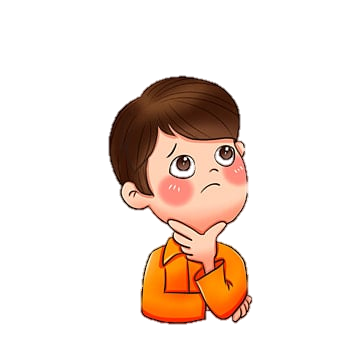 Trả lời
câu hỏi
Trả lời
Câu hỏi
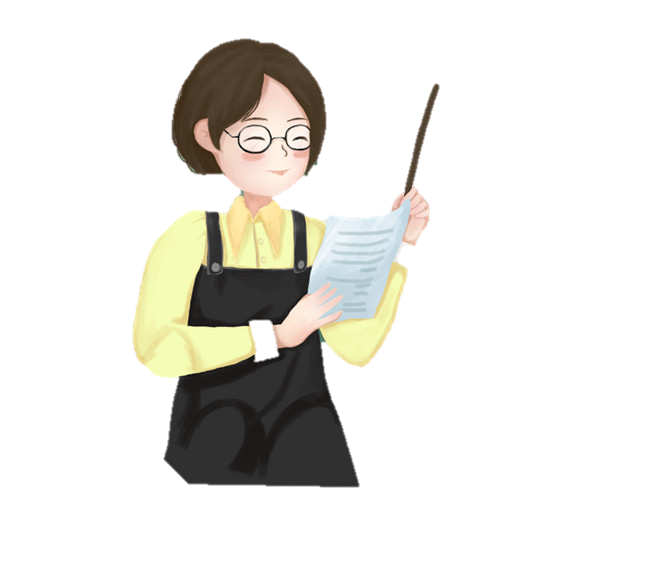 Cảm xúc của trống trường khi các bạn học sinh nghỉ hè.
?
2.Tiếng trống trường trong khổ thơ cuối báo hiệu điều gì?
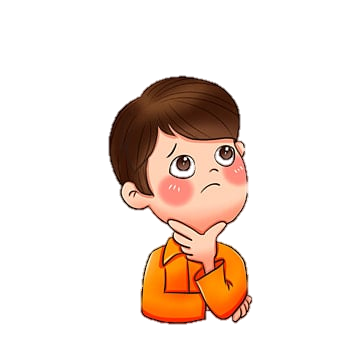 Trả lời
câu hỏi
Trả lời
Câu hỏi
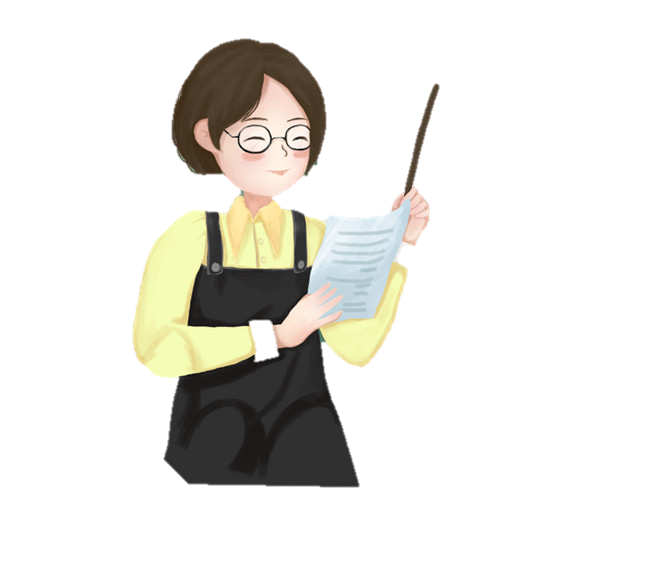 Báo hiệu bước vào năm học mới.
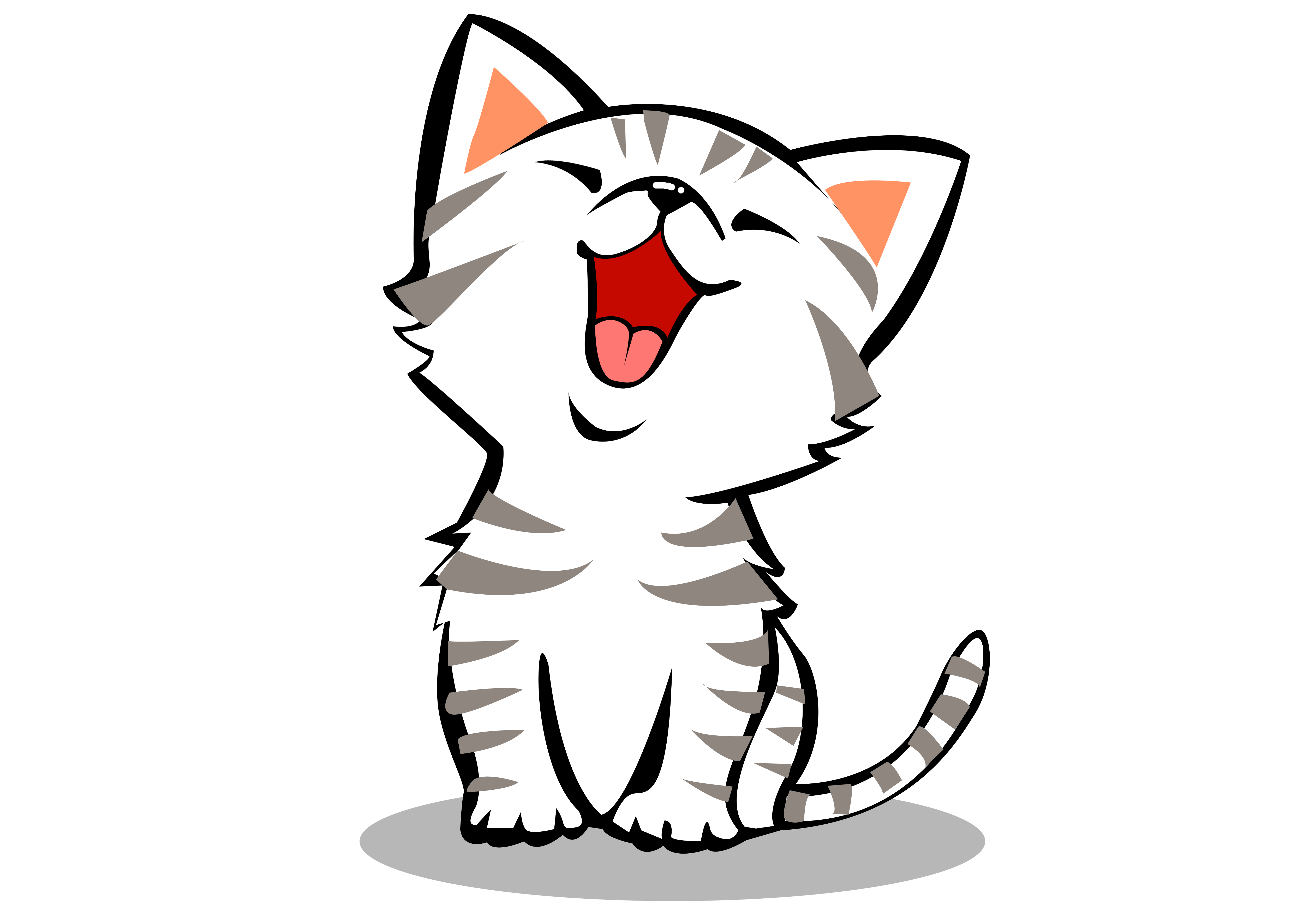 3. Khổ thơ nào cho thấy bạn học sinh trò chuyện với trống trường như người bạn?
?
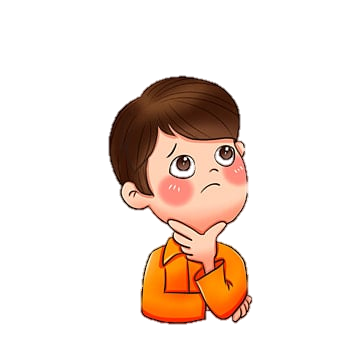 Trả lời
câu hỏi
Trả lời
Câu hỏi
a.  Khổ thứ nhất.
b.  Khổ thứ hai.
c. Khổ thứ ba
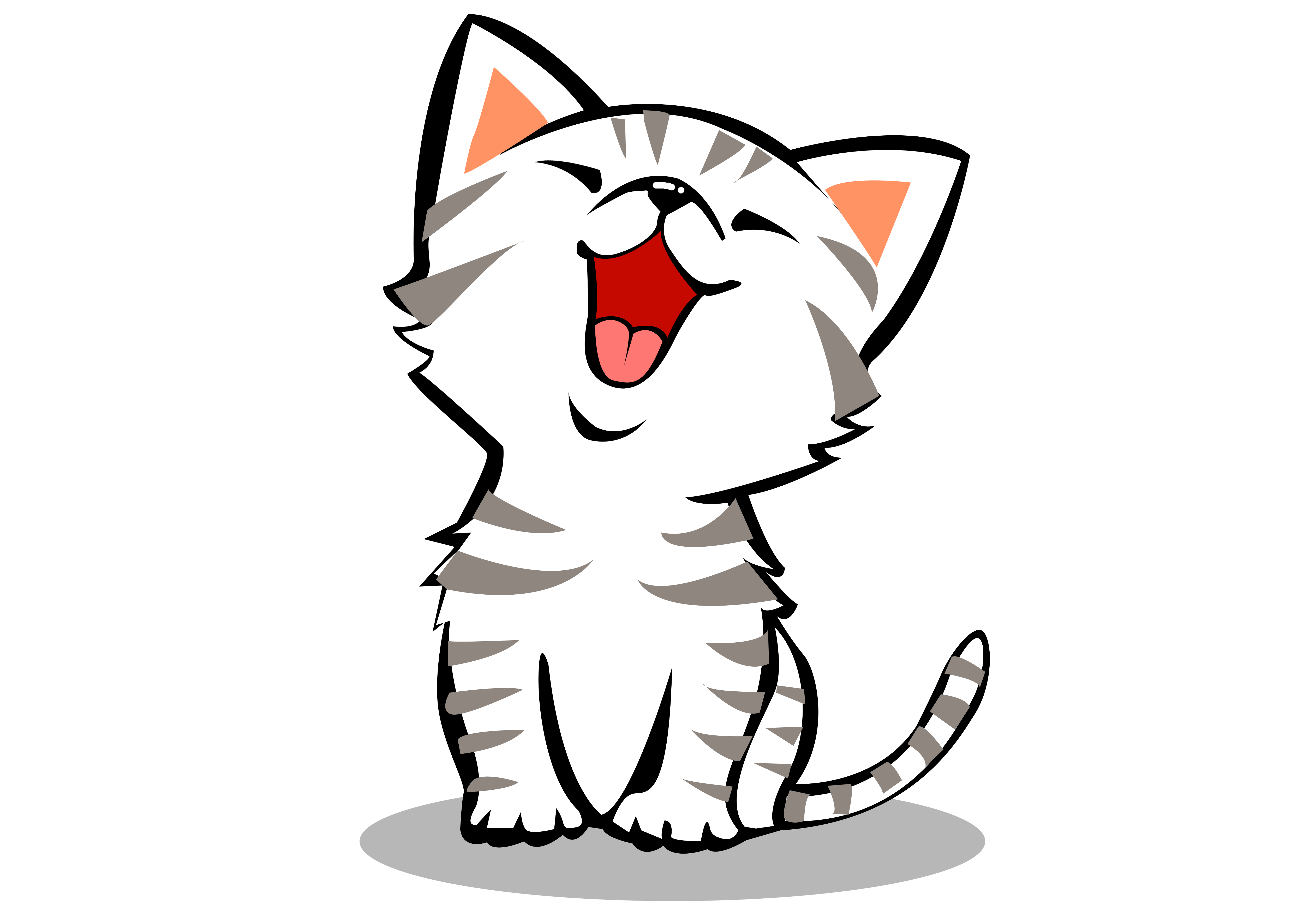 d. Khổ thứ tư.
?
4. Em thấy tình cảm của bạn học sinh đối với trống trường như thế nào?
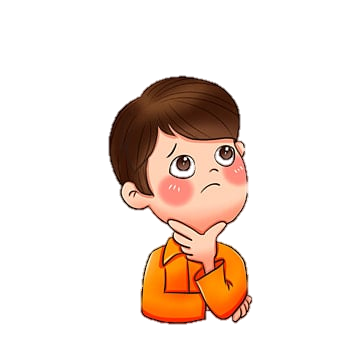 Trả lời
câu hỏi
Trả lời
Câu hỏi
Bạn học sinh rất yêu quý 
trống trường, xem trống trường như là người bạn thân thiết.
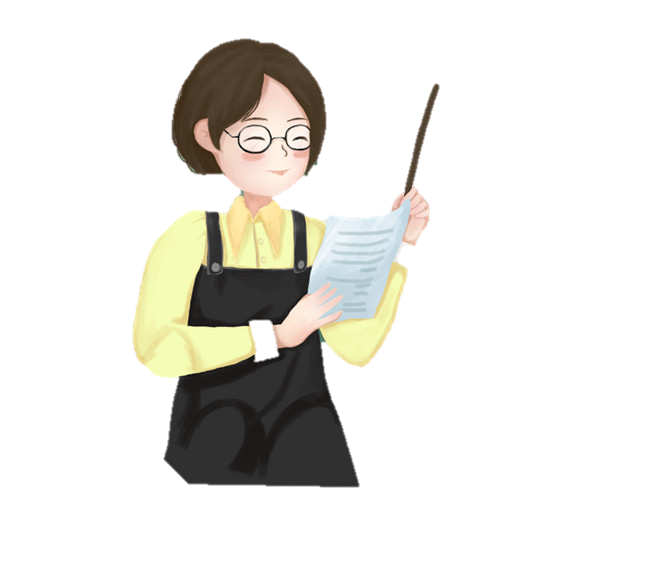 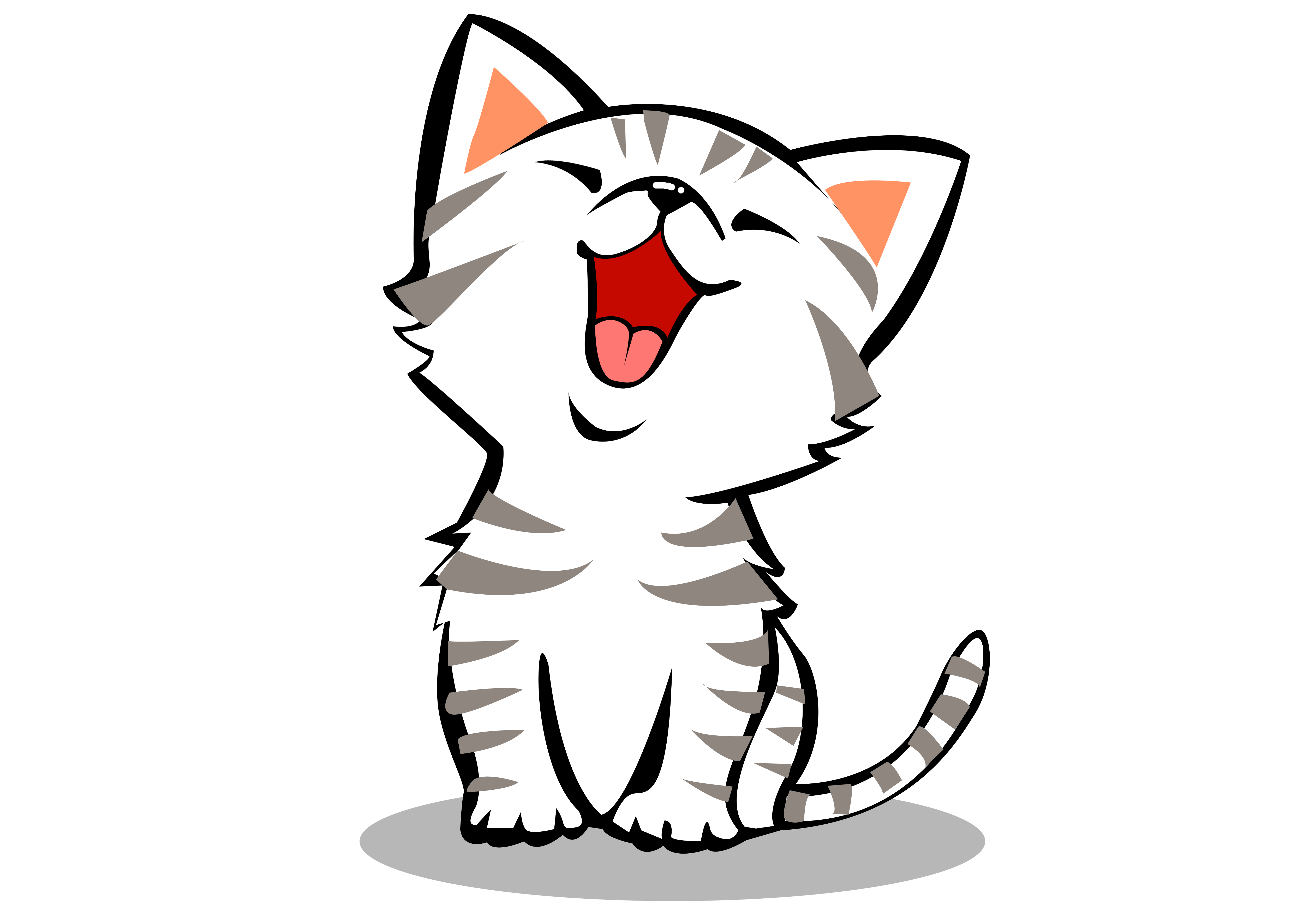 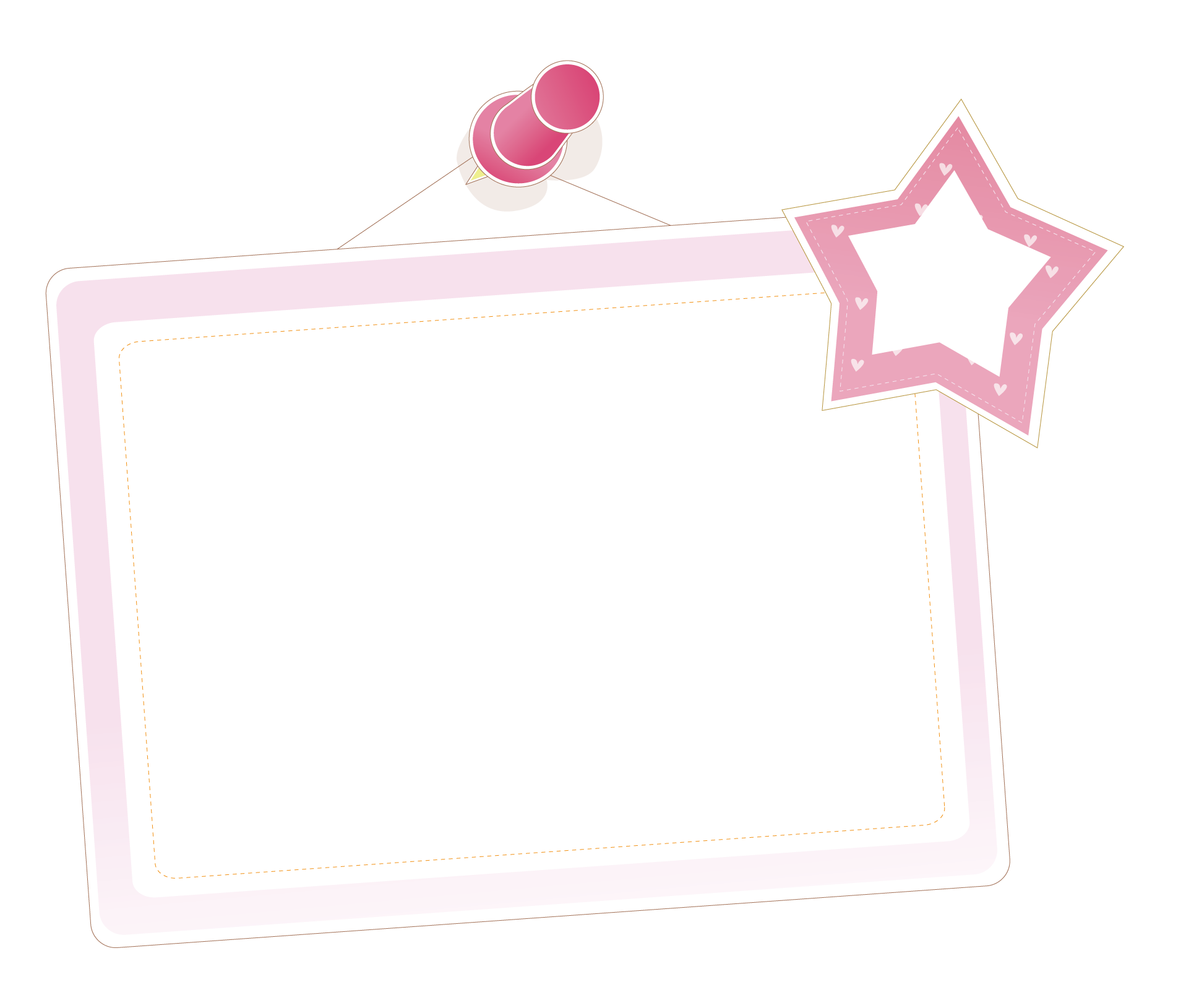 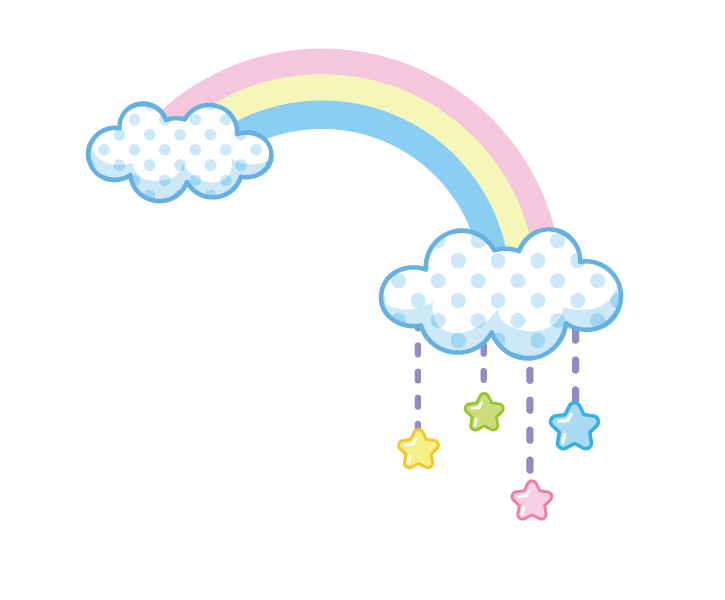 NỘI DUNG
NỘI DUNG
Tình cảm gắn bó, thân thiết của 
các bạn học sinh với trống trường.
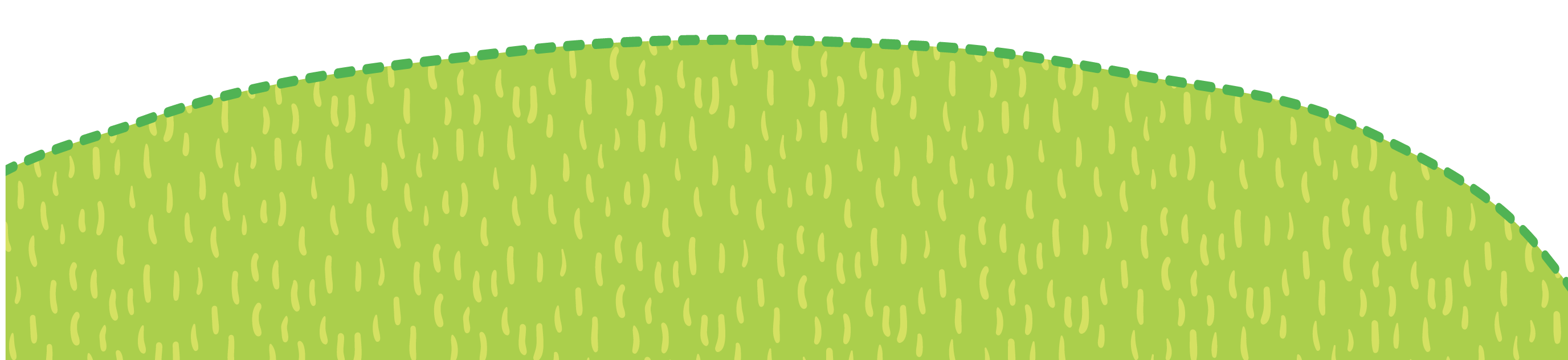 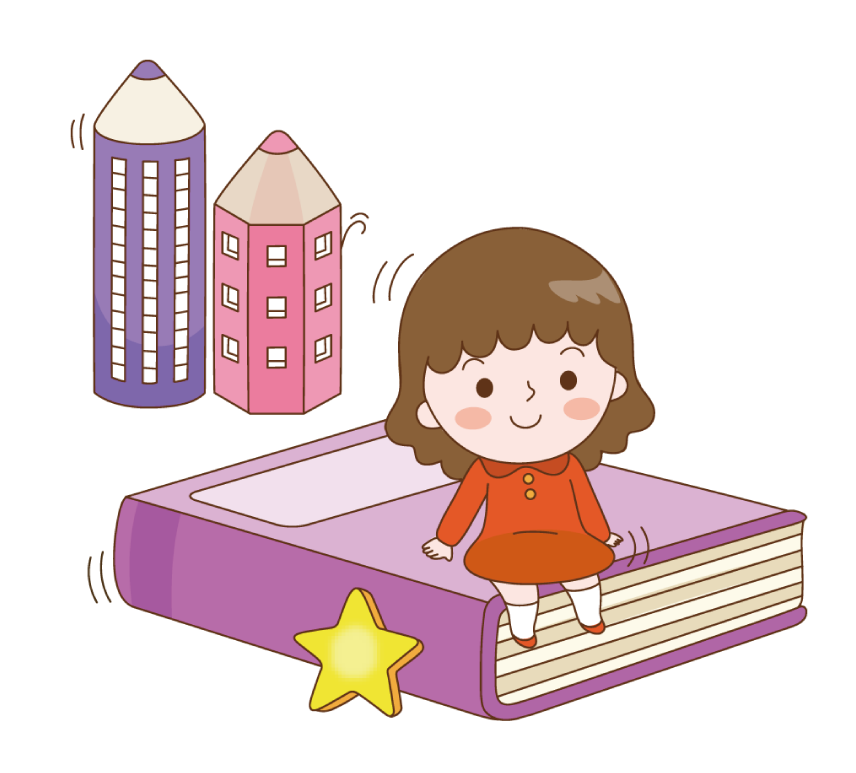 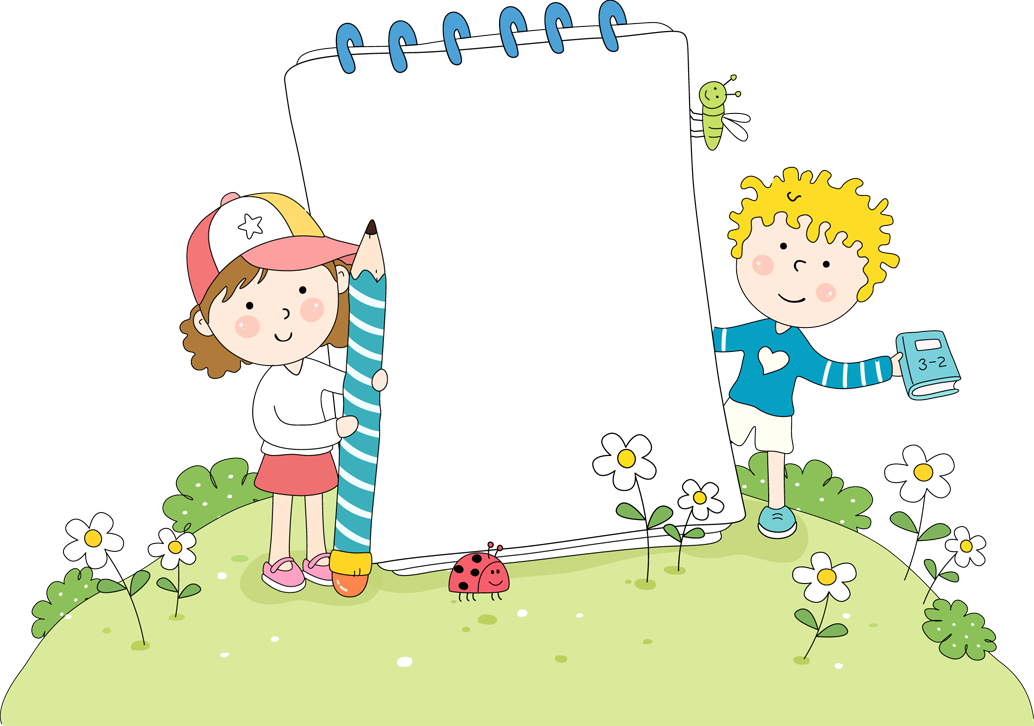 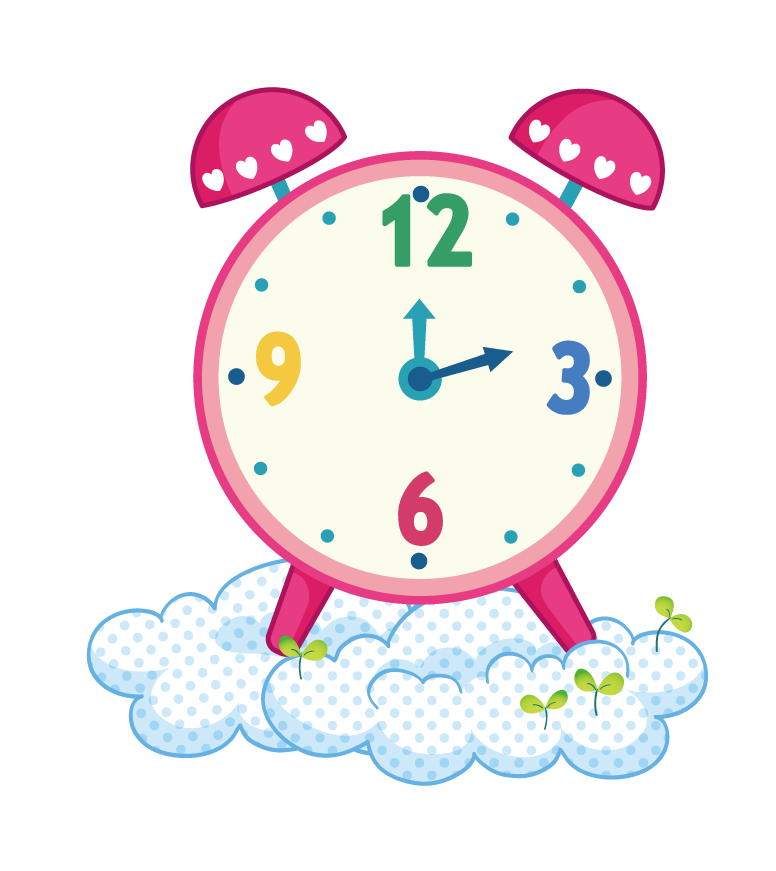 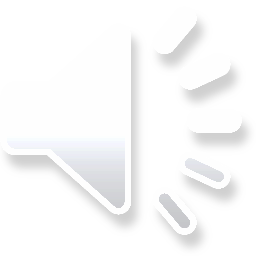 TÔI LÀ HỌC SINH LỚP 2
TÔI LÀ HỌC SINH LỚP 2
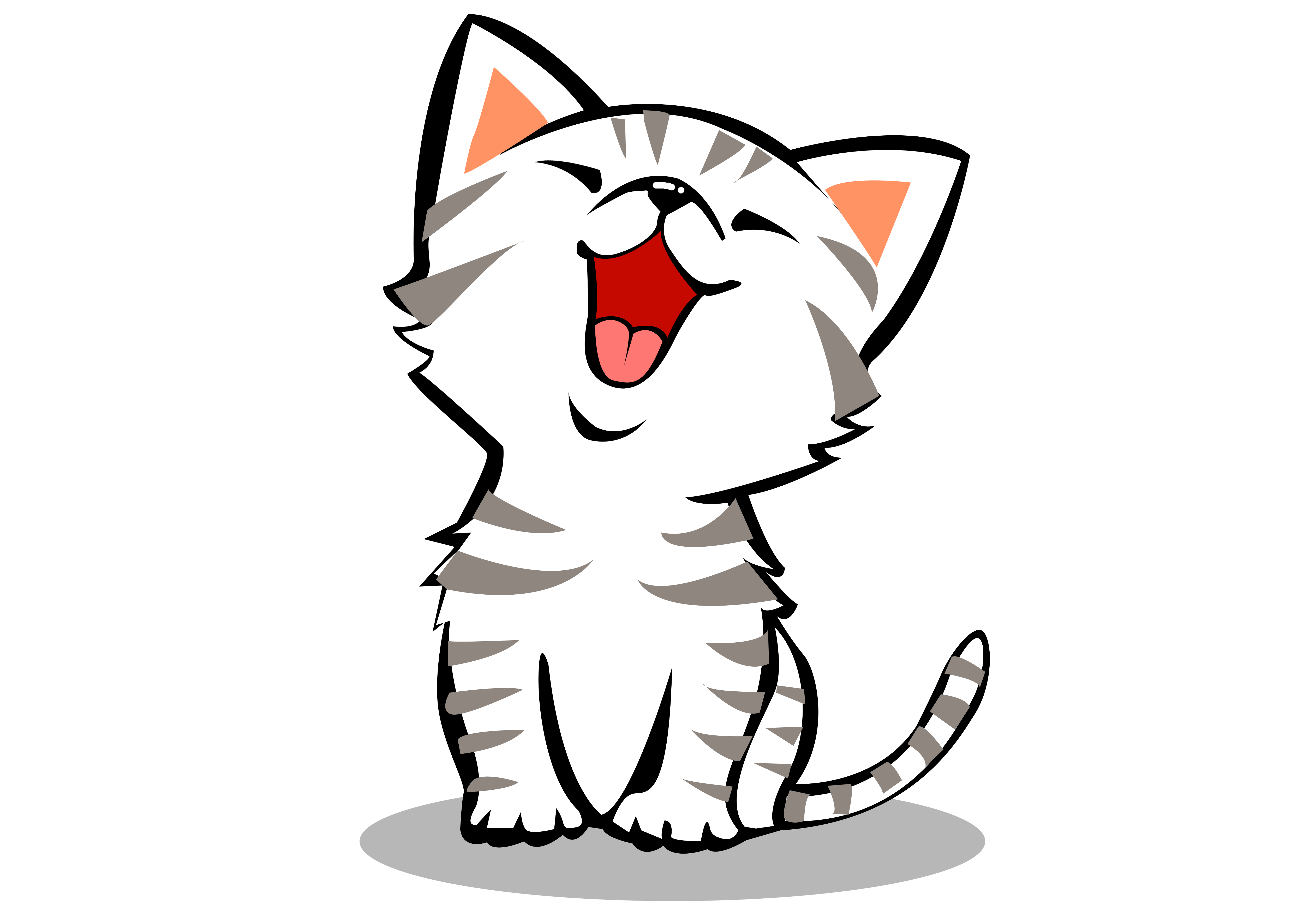 Luyện đọc  lại
Cái trống trường em
Mùa hè cũng nghỉ
Suốt ba tháng liền
Trống nằm ngẫm nghĩ.

Buồn không hả trống
Trong những ngày hè
Bọn mình đi vắng
Chỉ còn tiếng ve?
Cái trống lặng im
Nghiêng đầu trên giá
Chắc thấy chúng em
Nó mừng vui quá!

Kìa trống đang gọi
Tùng! Tùng! Tùng! Tùng...
Vào năm học mới
Rộn vang tưng bừng.
Luyện 
đọc lại
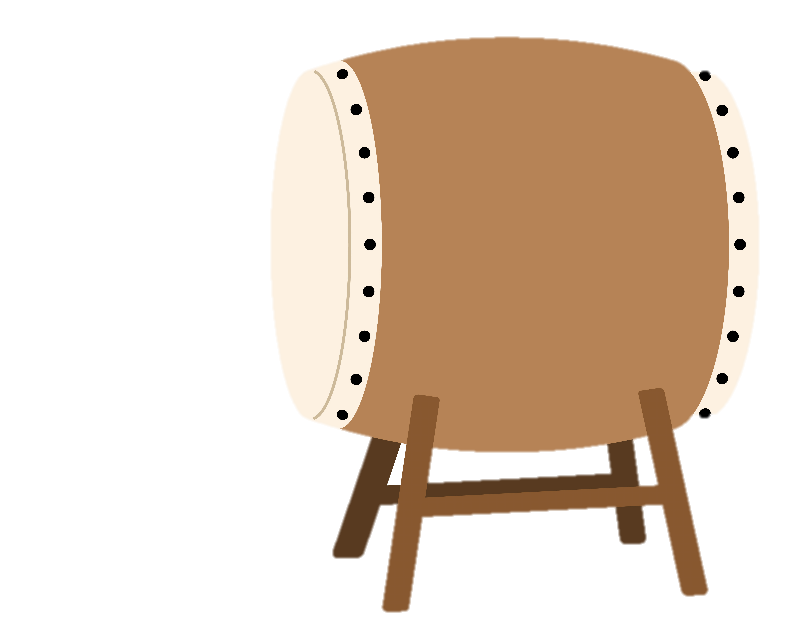 (Thanh Hào)
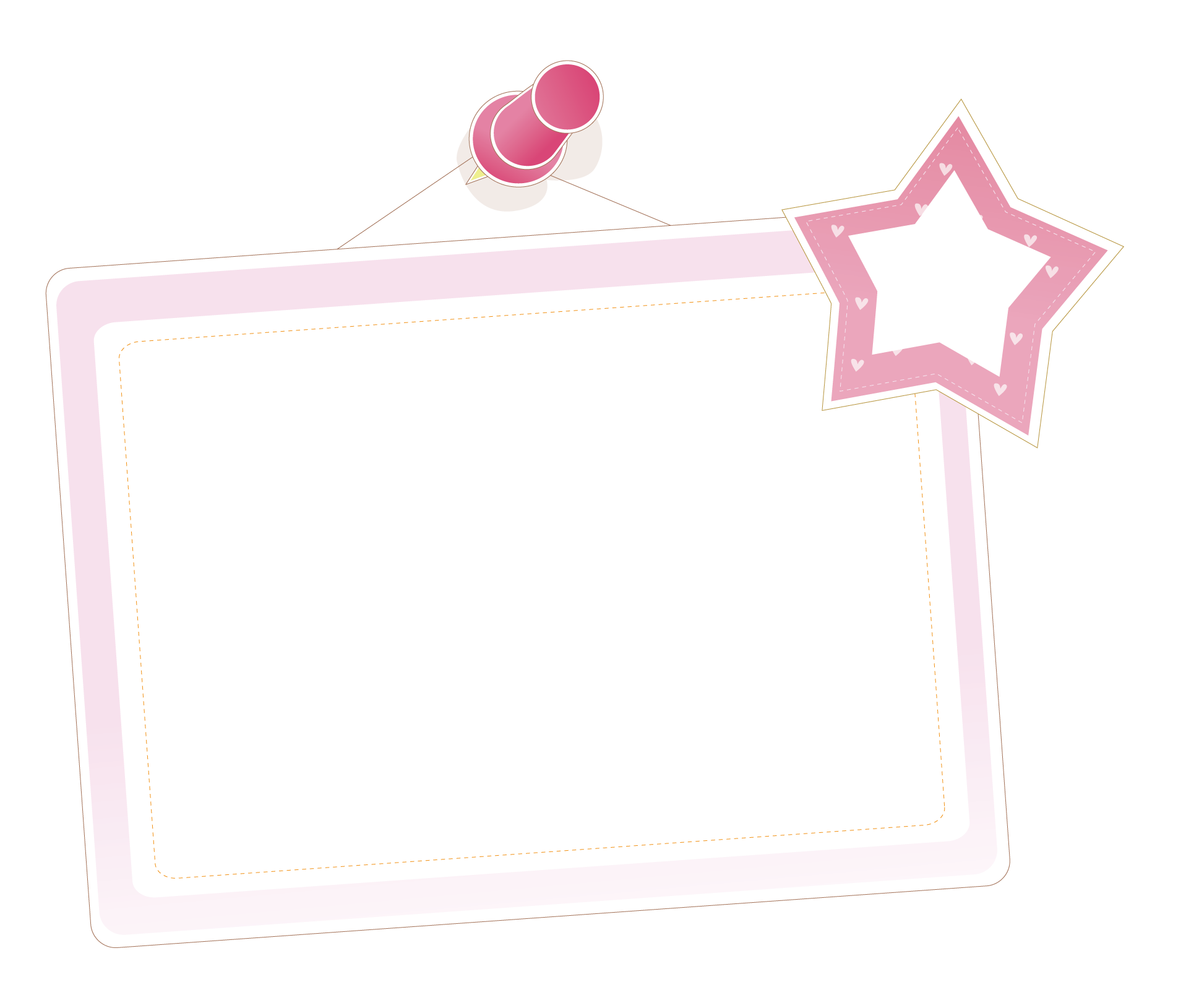 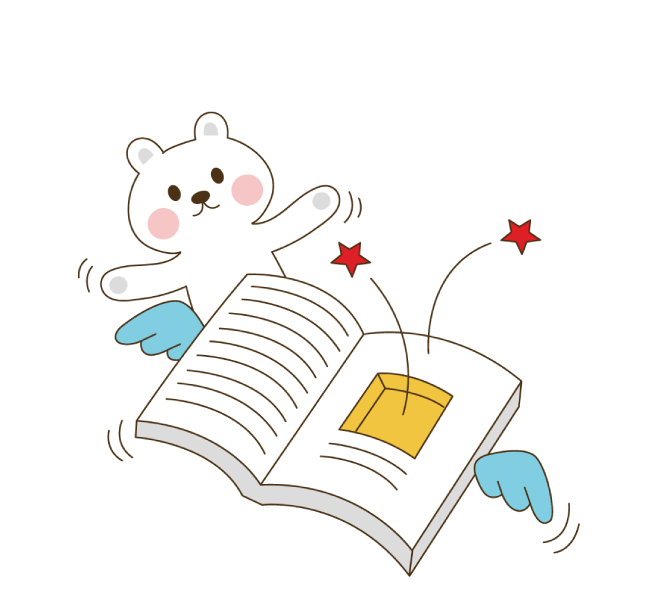 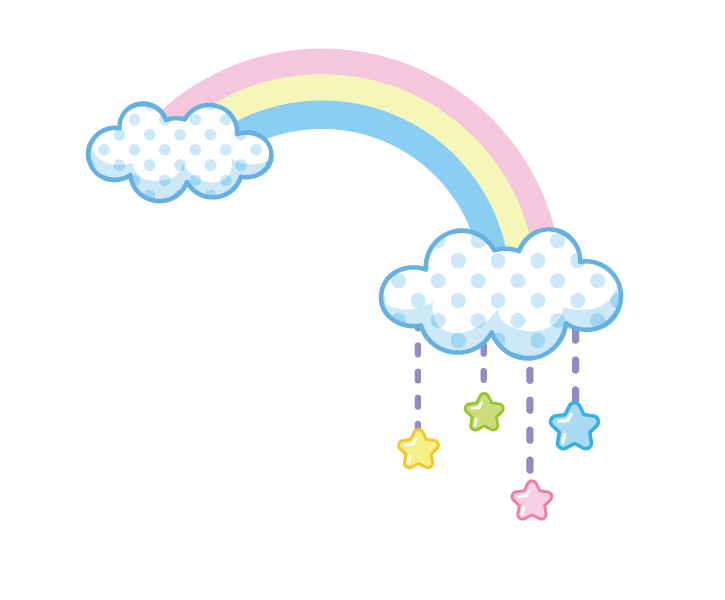 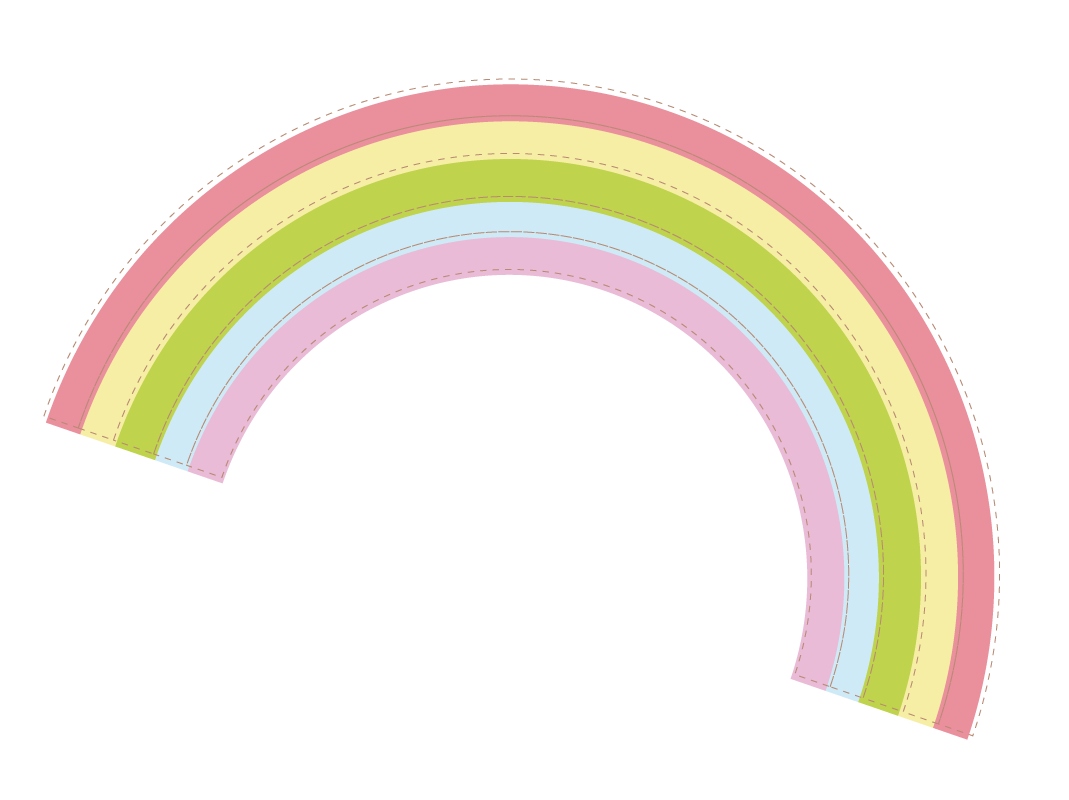 Luyện tập văn bản
Luyện tập văn bản
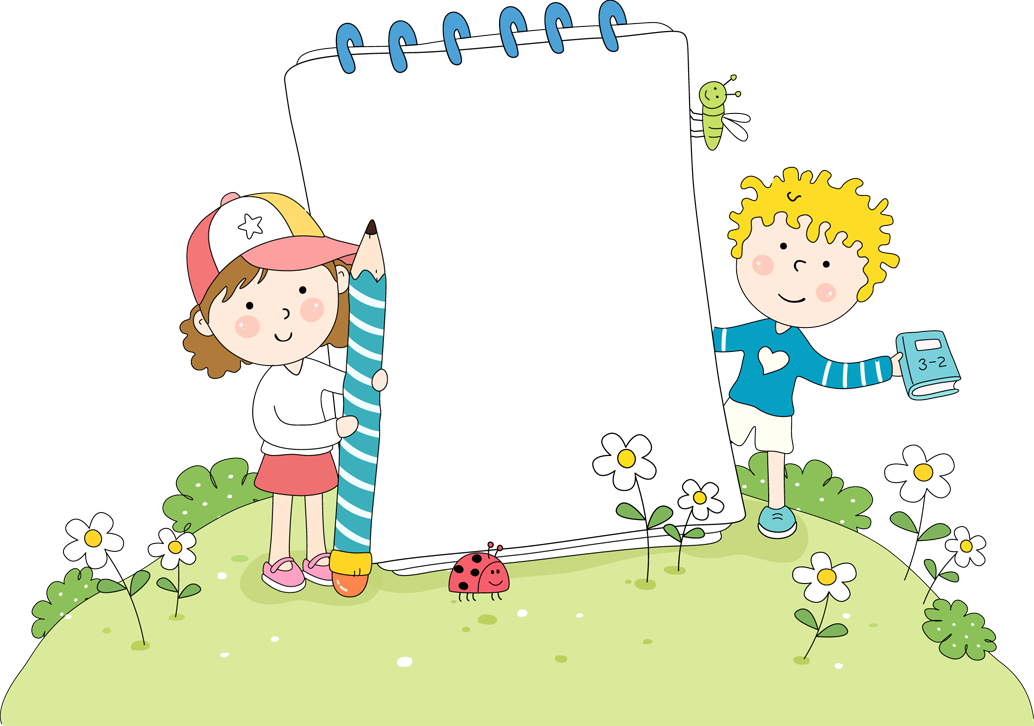 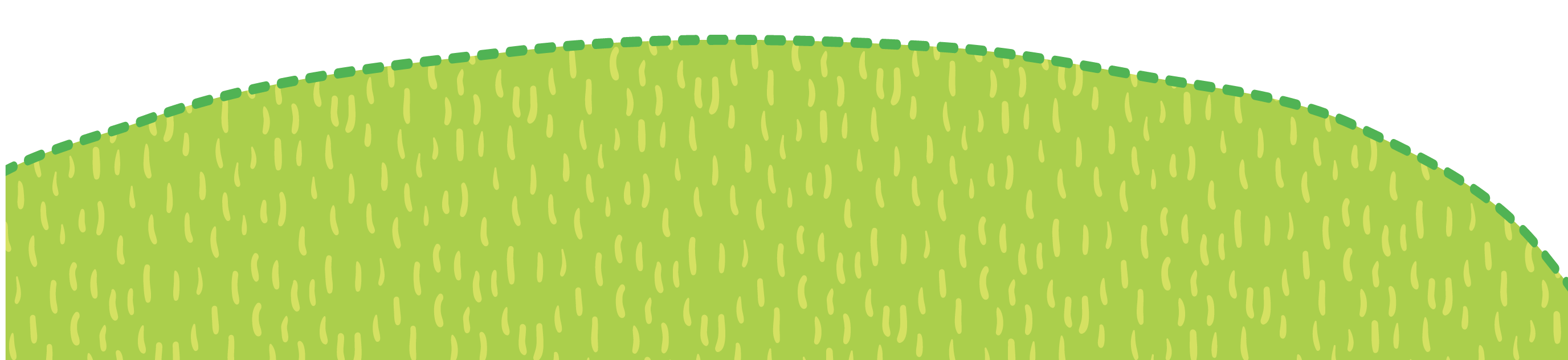 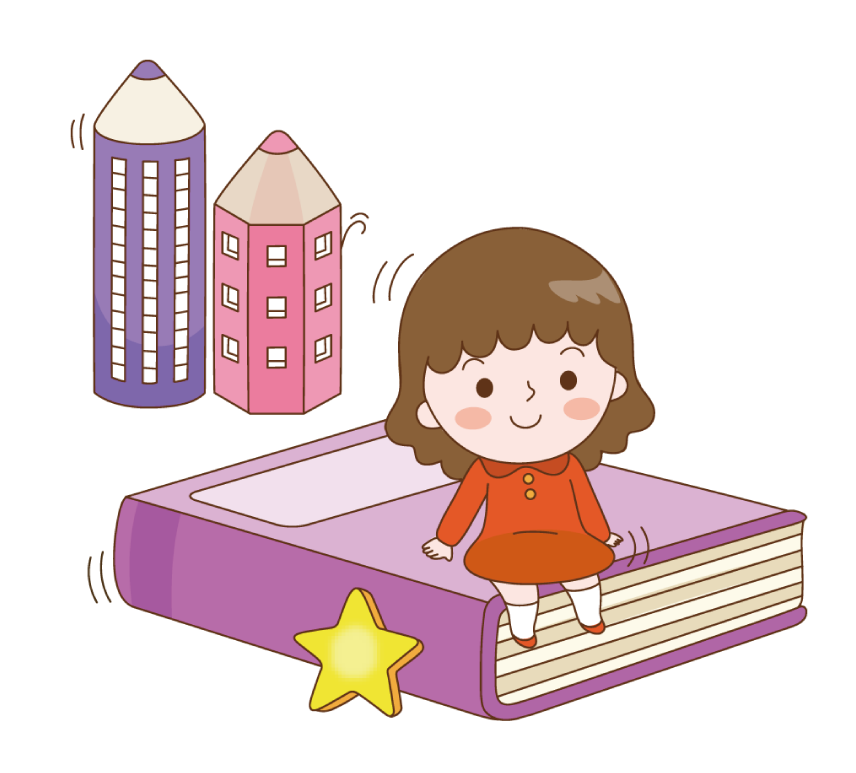 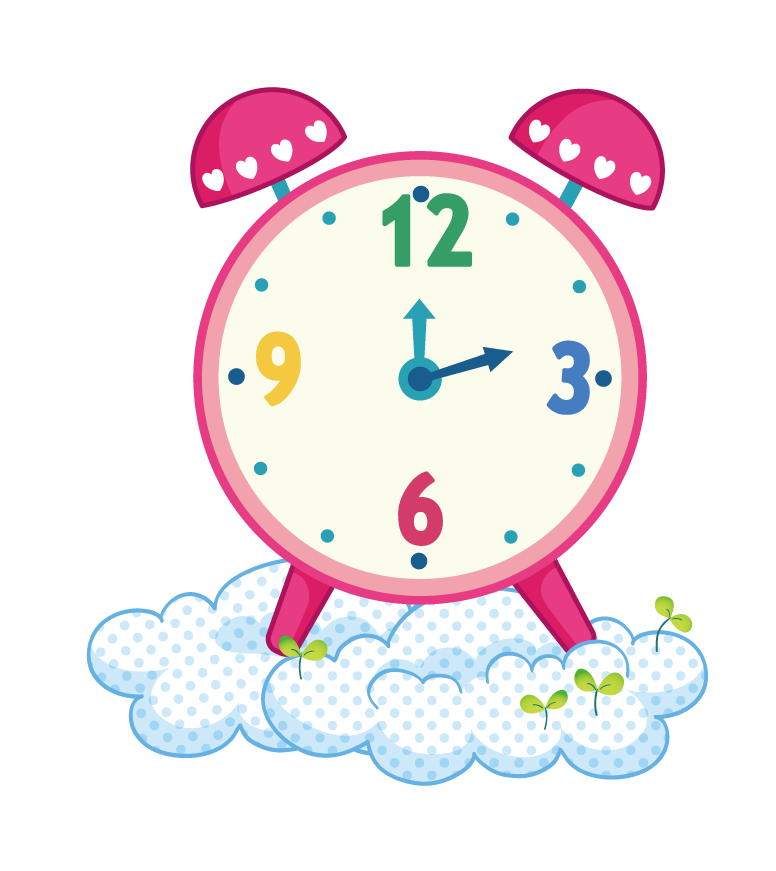 Những từ nào dưới đây nói về trống trường như nói về 
con người?
buồn
ngẫm nghĩ
Luyện tập
văn bản
Luyện tập
văn bản
đi vắng
mừng vui
2. Nói và đáp:
a. Lời tạm biệt của bạn học sinh với trống trường.
Luyện tập
văn bản
Luyện tập
văn bản
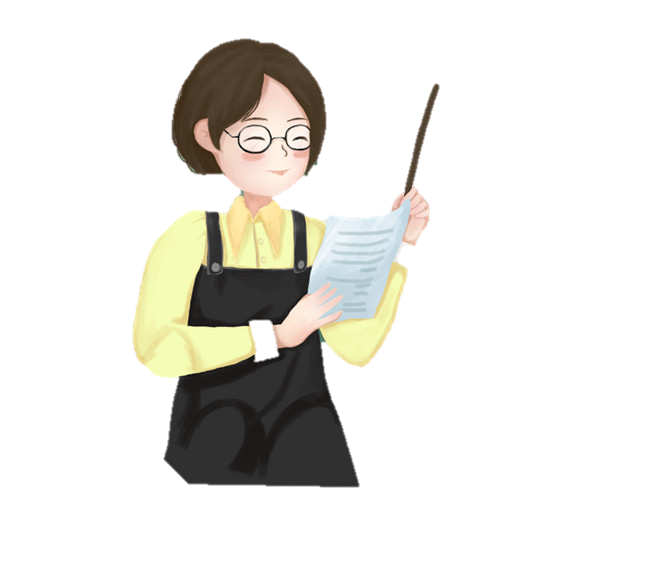 b. Lời tạm biệt bạn bè khi bắt đầu nghỉ hè.
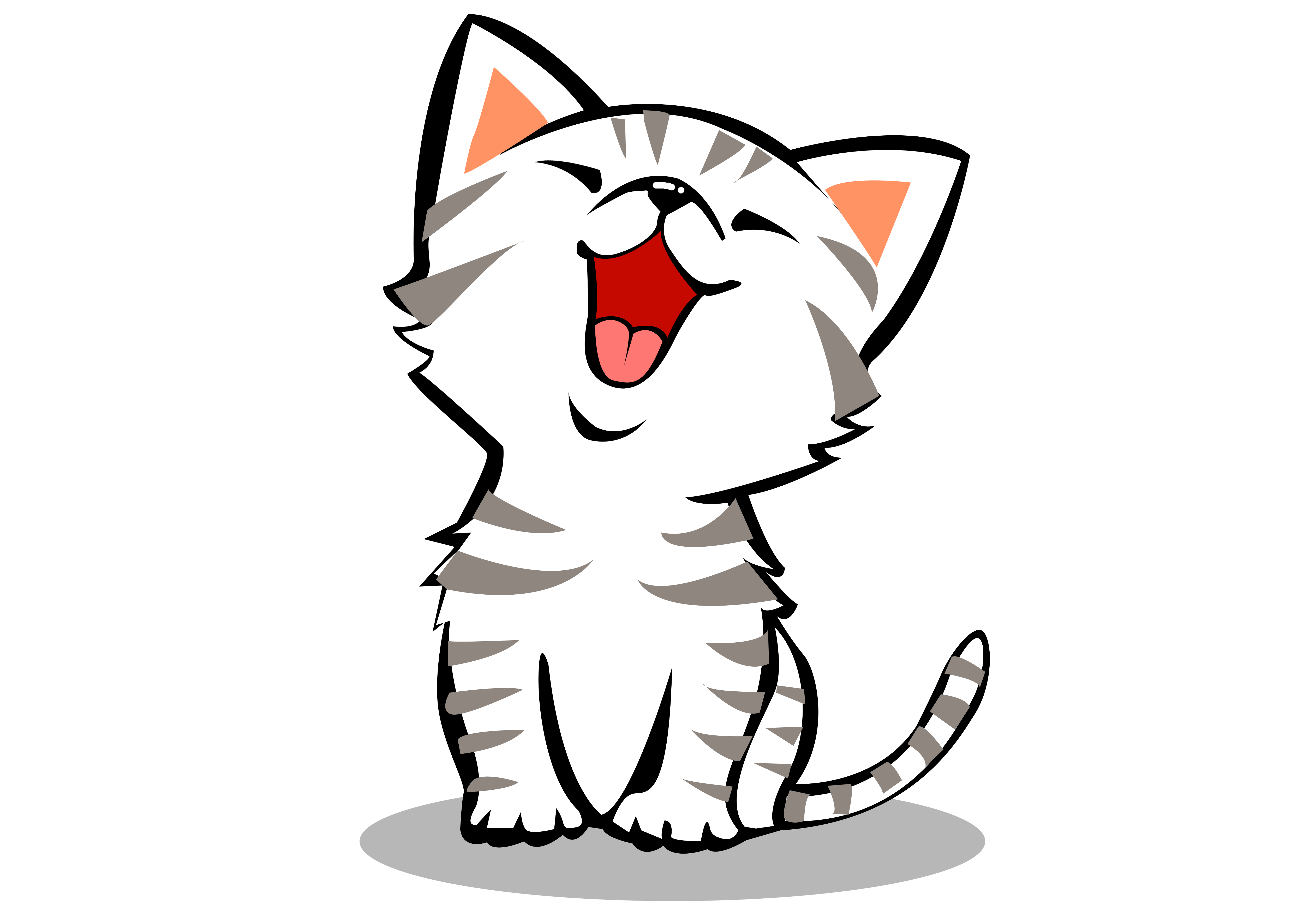 [Speaker Notes: Có thể cho học sinh hoạt động theo cặp và trình bày trước lớp, hoặc chơi trò chơi phóng viên.]
a. Lời tạm biệt của bạn học sinh với trống trường.
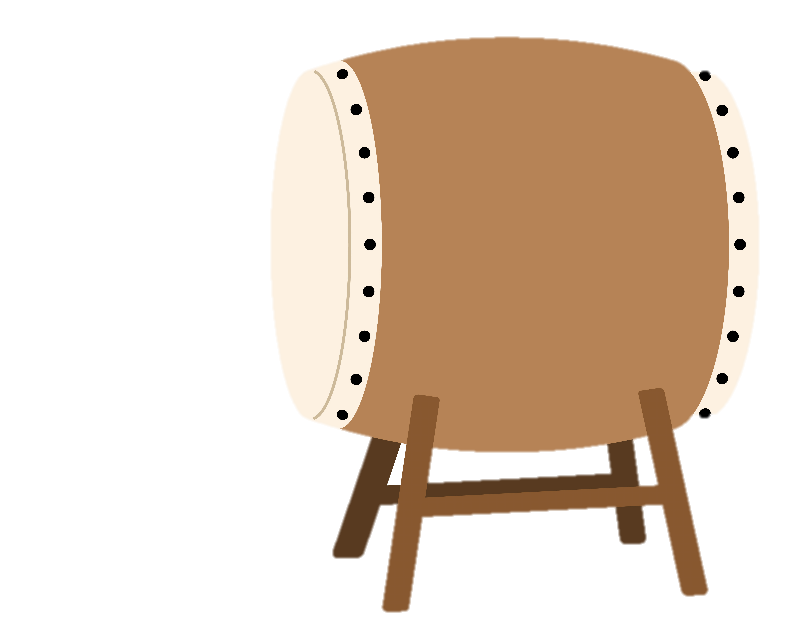 Luyện tập
văn bản
Luyện tập
văn bản
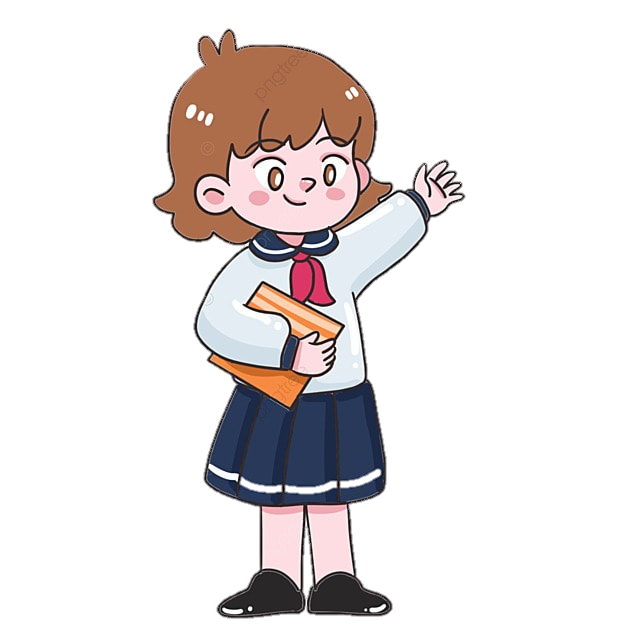 Tạm biệt trống mình về nghỉ hè nhé!
Lời tạm biệt bạn bè khi bắt đầu nghỉ hè
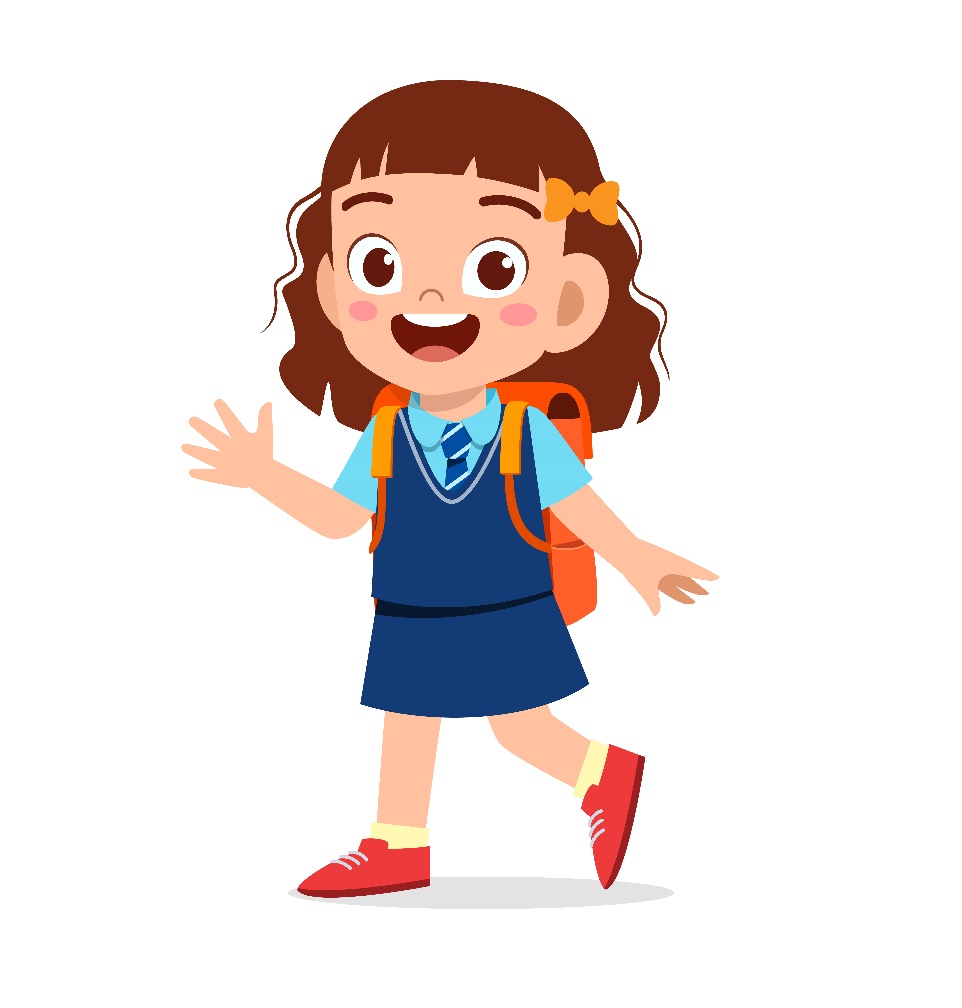 Tạm biệt bạn, về nghỉ hè vui vẻ nhé!
Luyện tập
văn bản
Luyện tập
văn bản
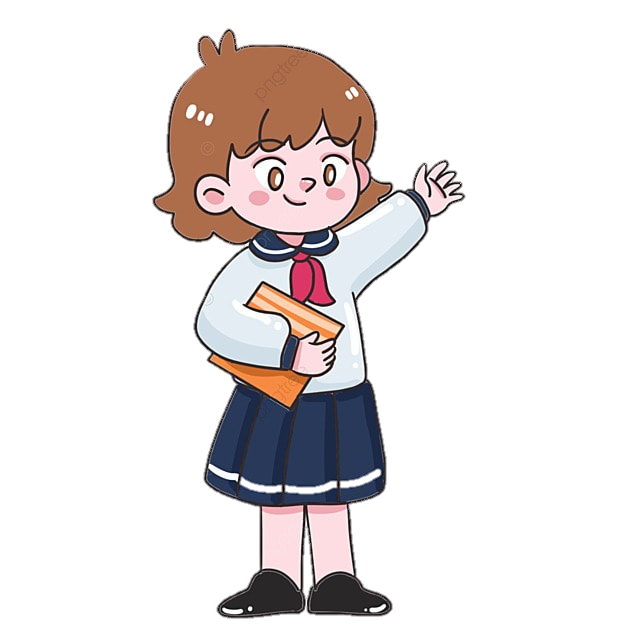 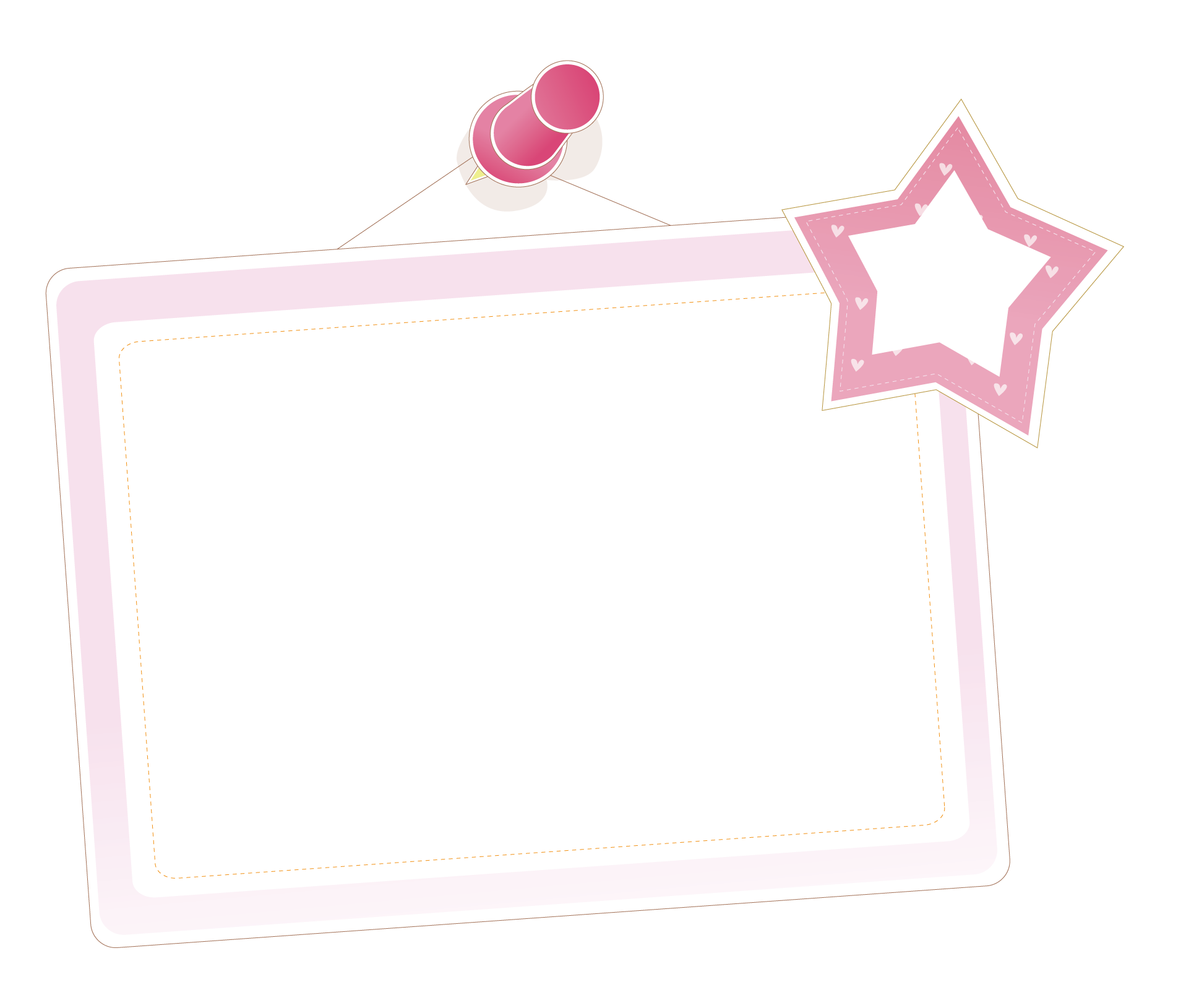 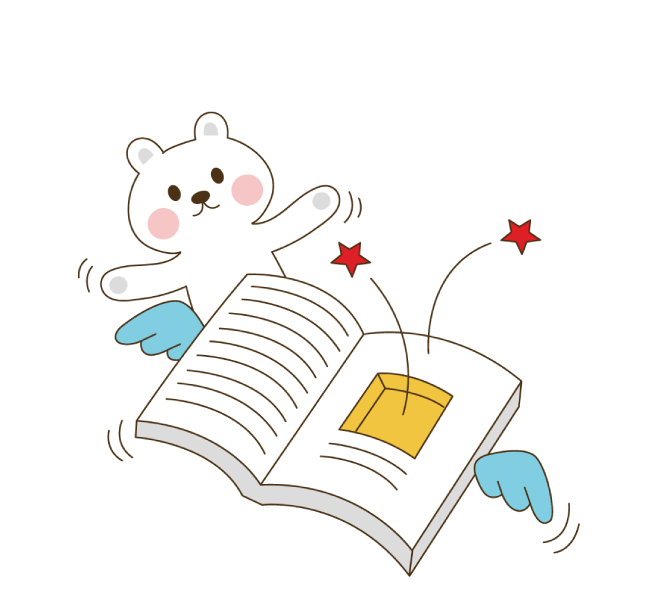 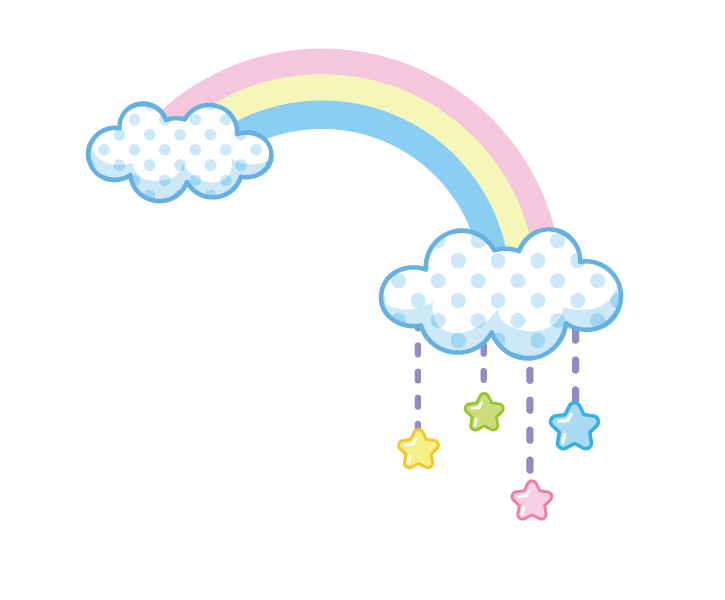 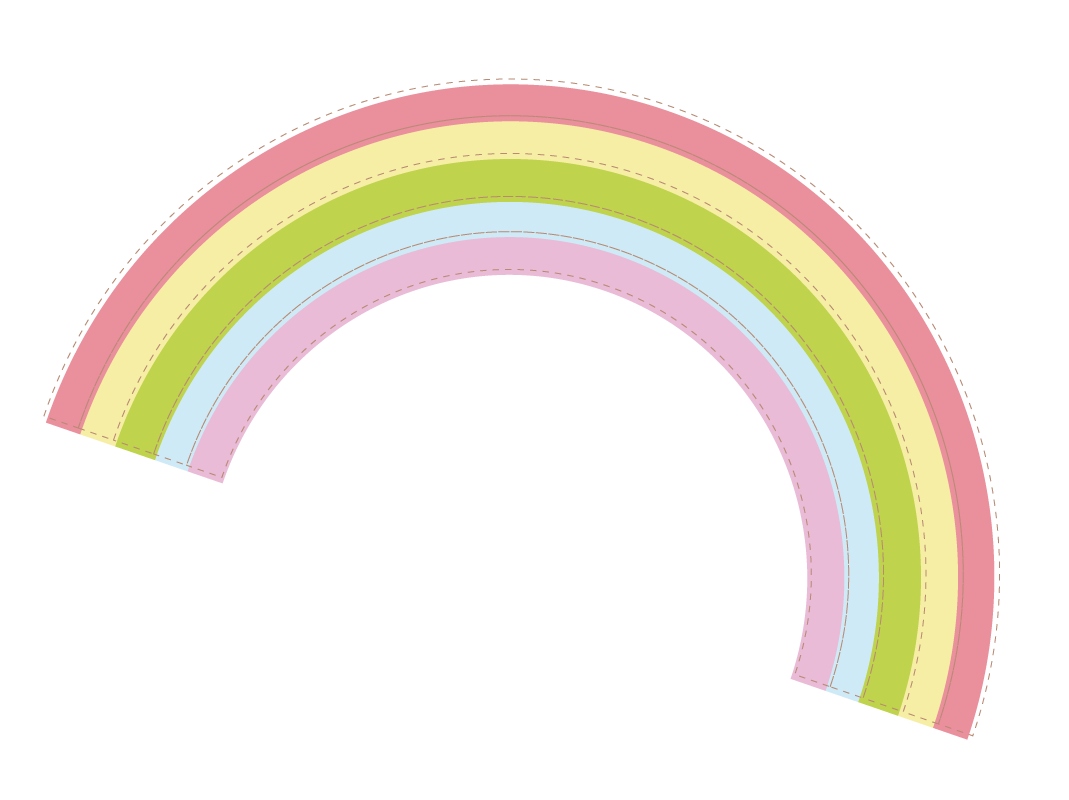 Cảm ơn quý thầy cô và các em học sinh
Cảm ơn quý thầy cô và các em học sinh
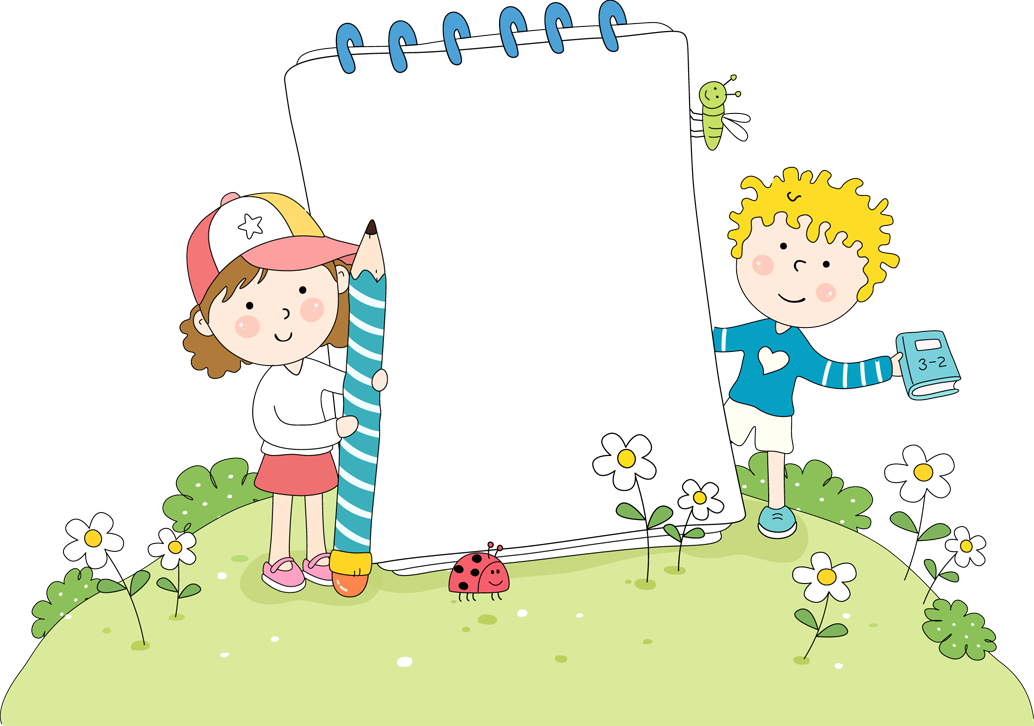 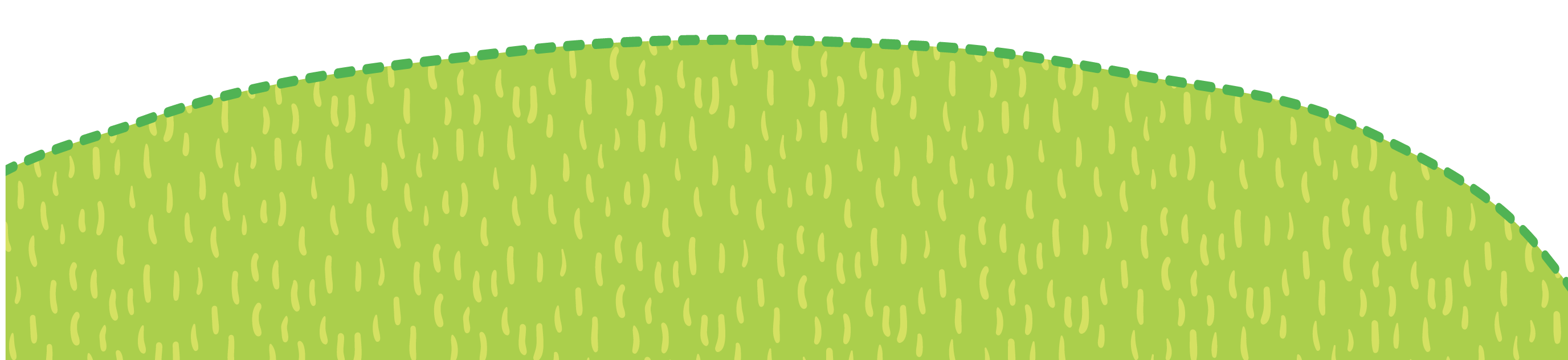 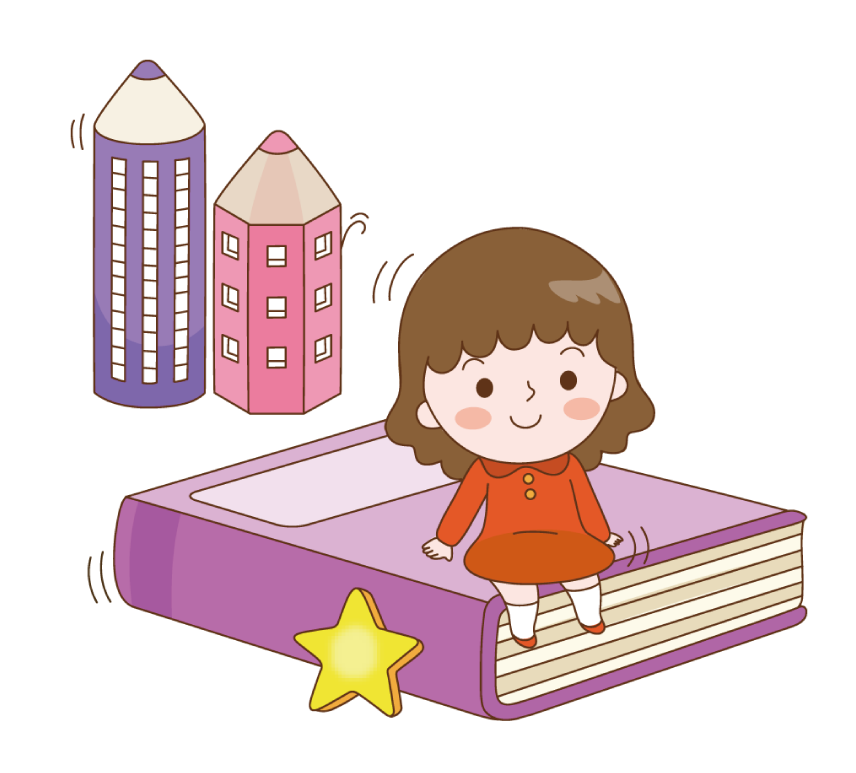 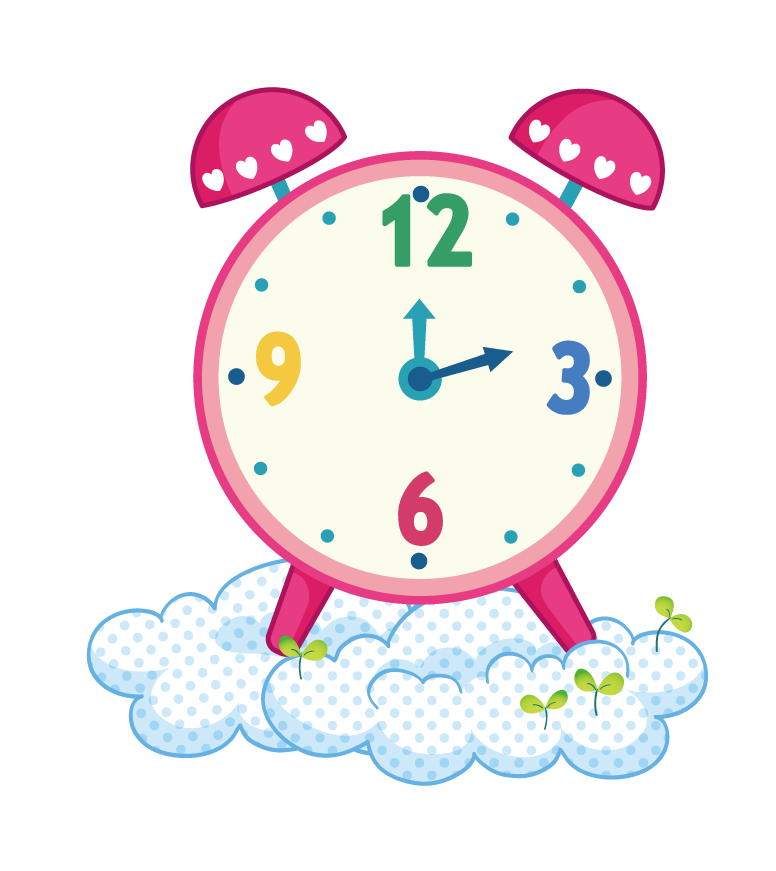